All About Polar Bears
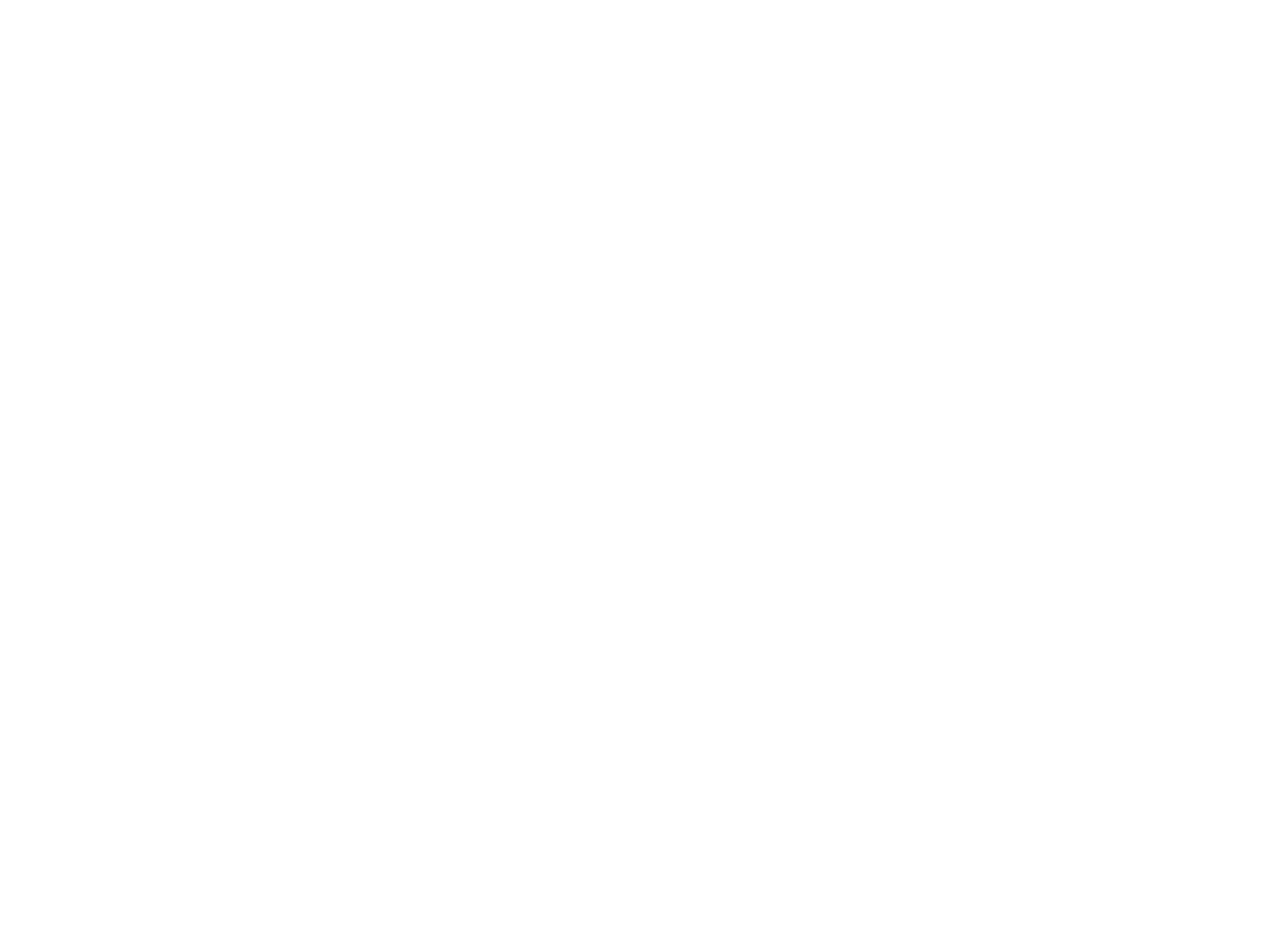 [Speaker Notes: © POLAR BEARS INTERNATIONAL  
This presentation is for the use of teachers, PBI Ambassadors, and other affiliates or associates for the sole purpose of education. Please respect the photographers who have generously donated the use of their images and do not duplicate or disassemble this presentation other than for its recommended use.  For additional information, please see our website at www.polarbearsinternational.org. 

For more information or to access images for other purposes, please contact PBI at:  info@pbears.org.]
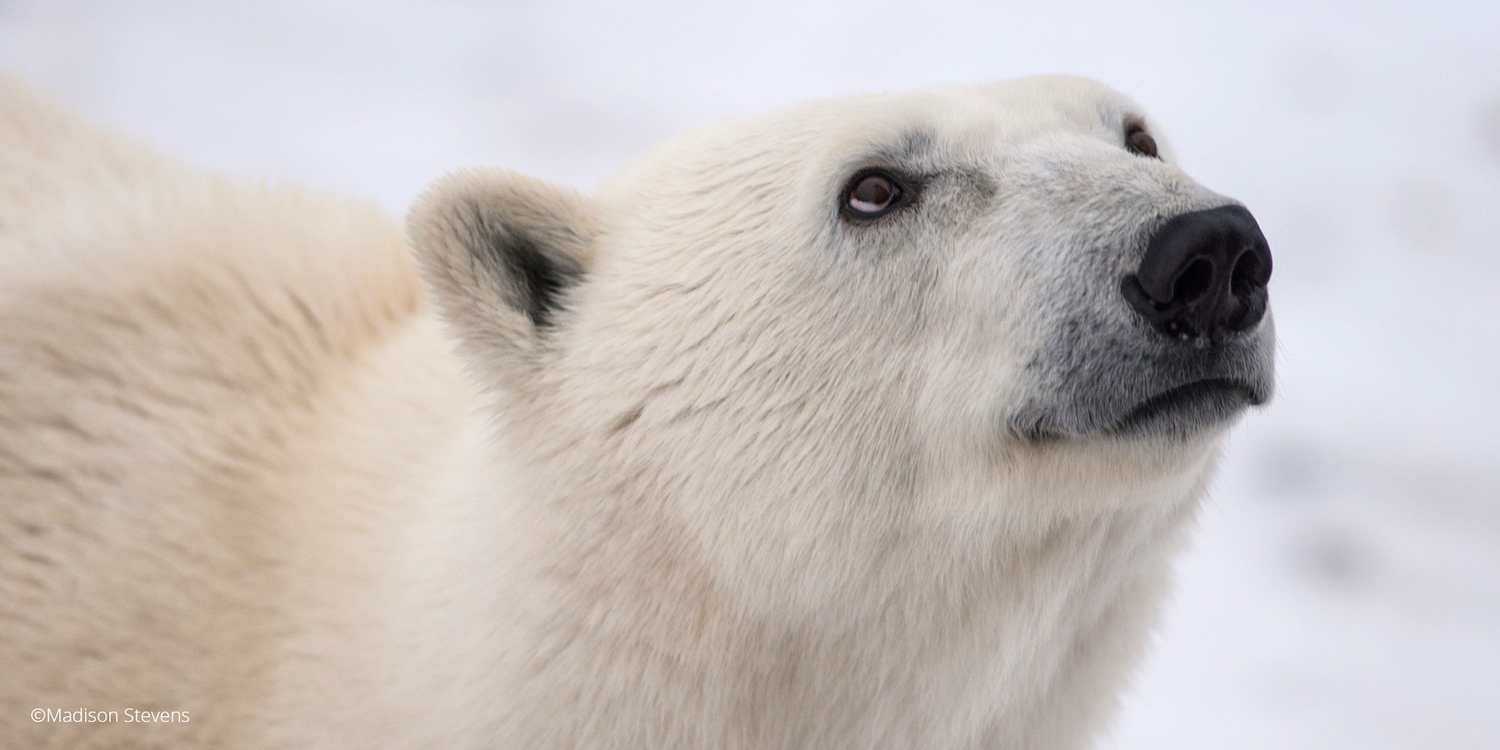 The polar bear is the youngest of the eight bear species. Scientists believethat the polar bear evolved between 350,000 – 6 million years agofrom brown bear ancestors.
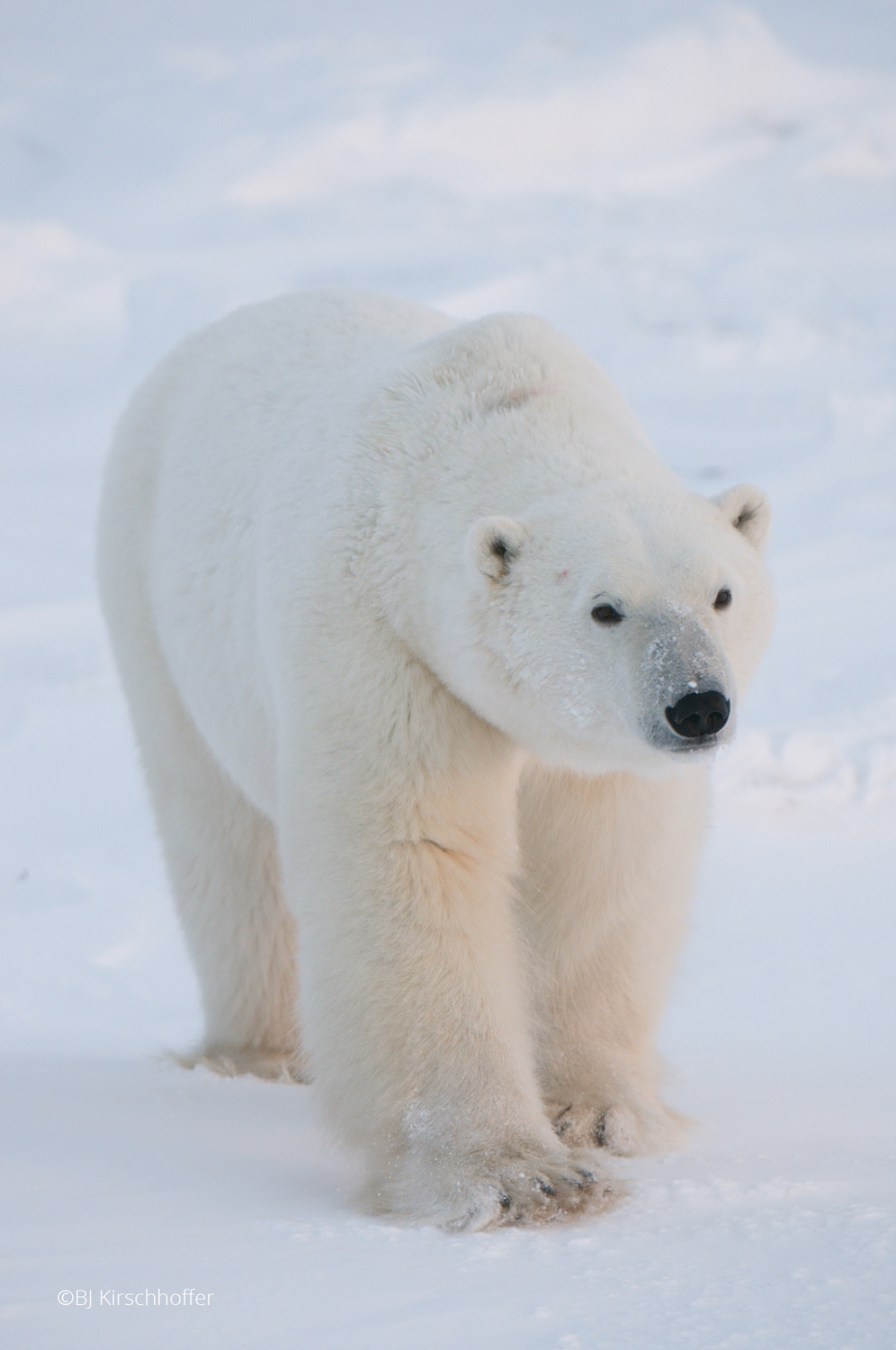 The polar bear is one of eight bear species.  Its Latin name is

Ursus maritimus,

which means sea bear.
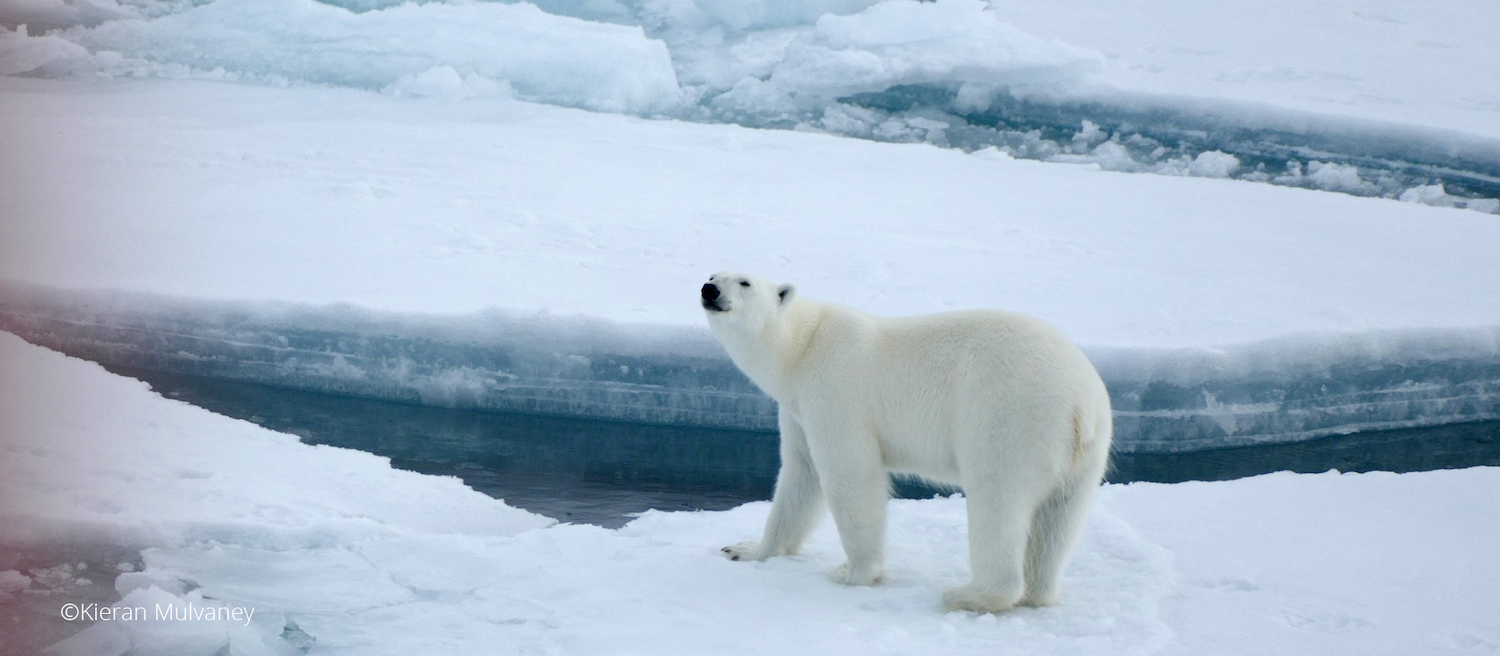 Polar bears range throughout the Arctic in areas where they can hunt seals at open leads.  The five polar bear nations where the bears are found include the U.S. (Alaska), Canada, Russia, Greenland, & Norway.
Polar bears are the world’s largest non-aquatic predators.  

They top the food chain in the Arctic, where they prey primarily on seals.
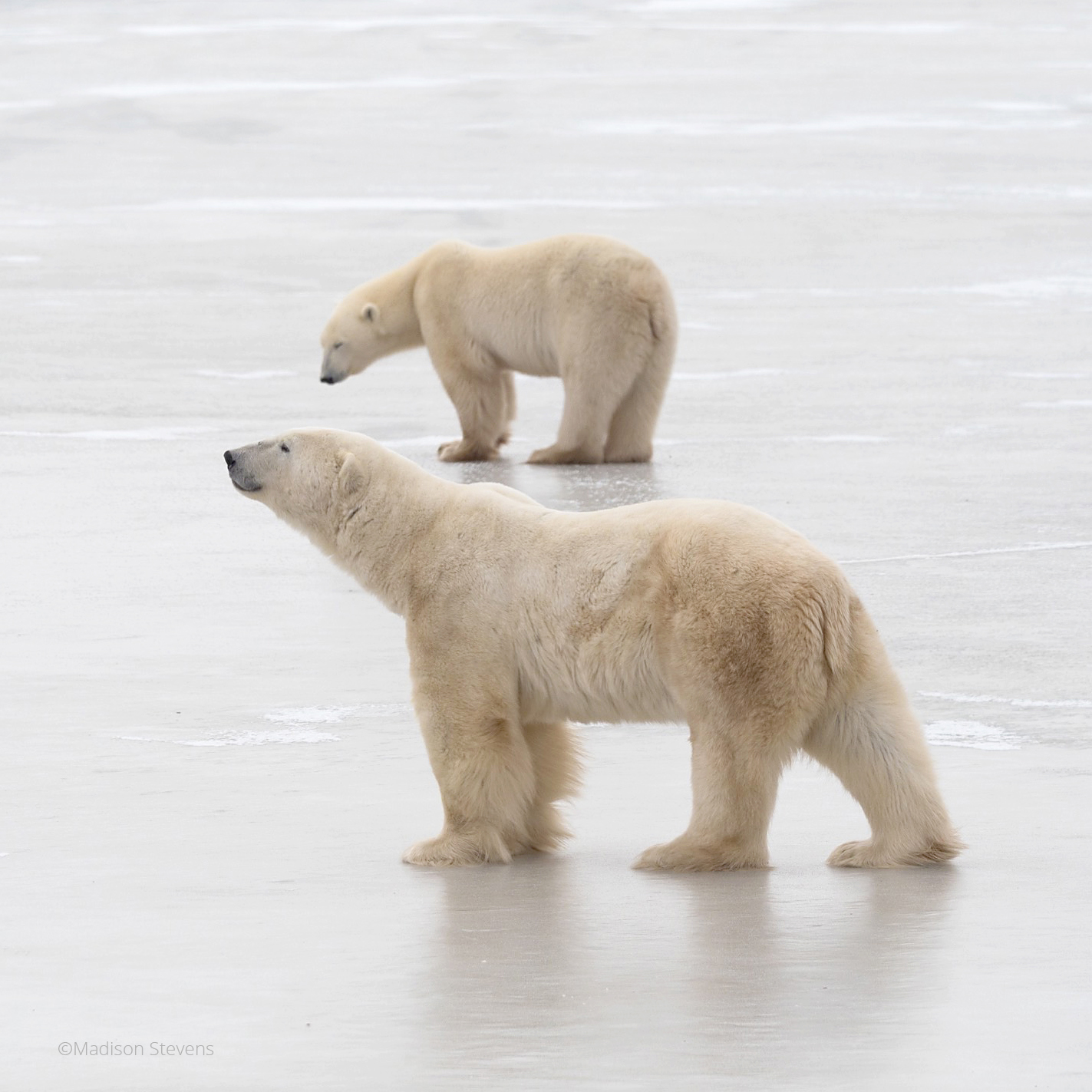 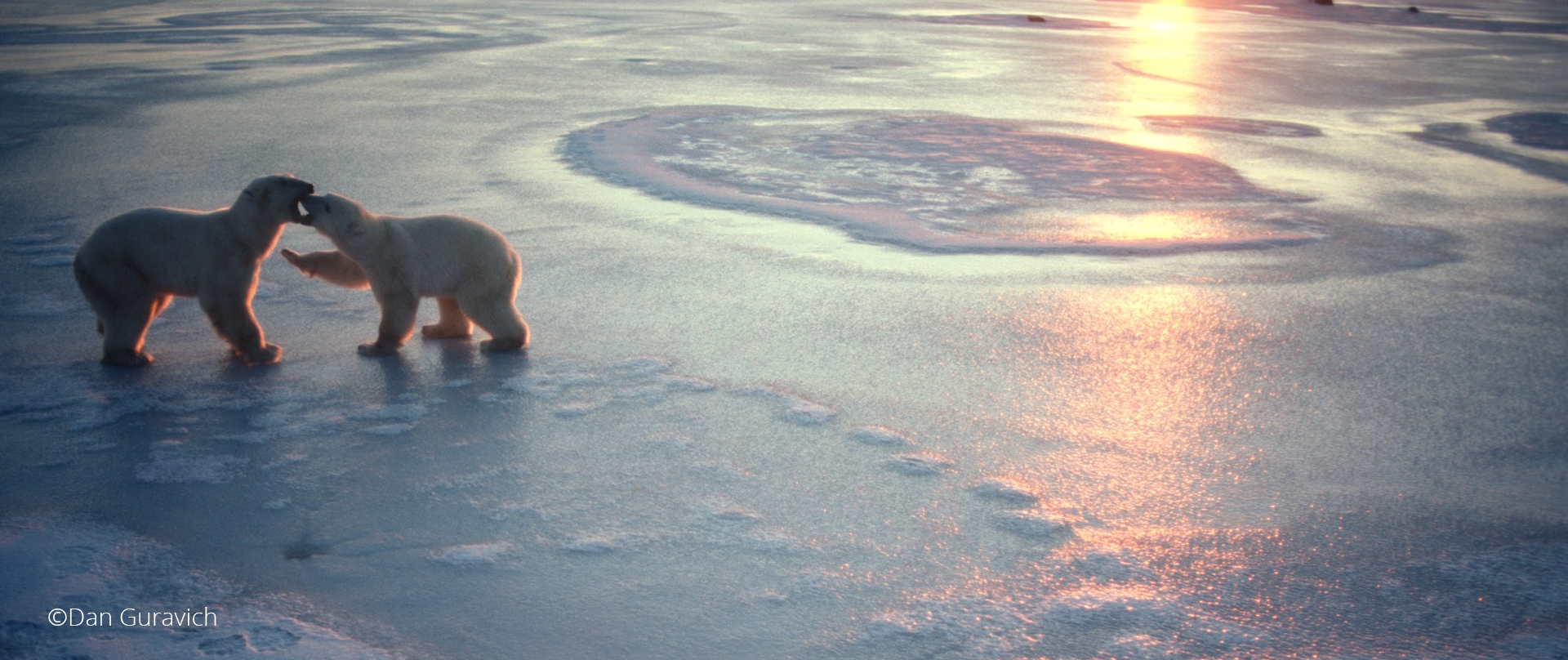 Scientists estimate that there are roughly 20,000to 25,000 polar bears throughout the Arctic.
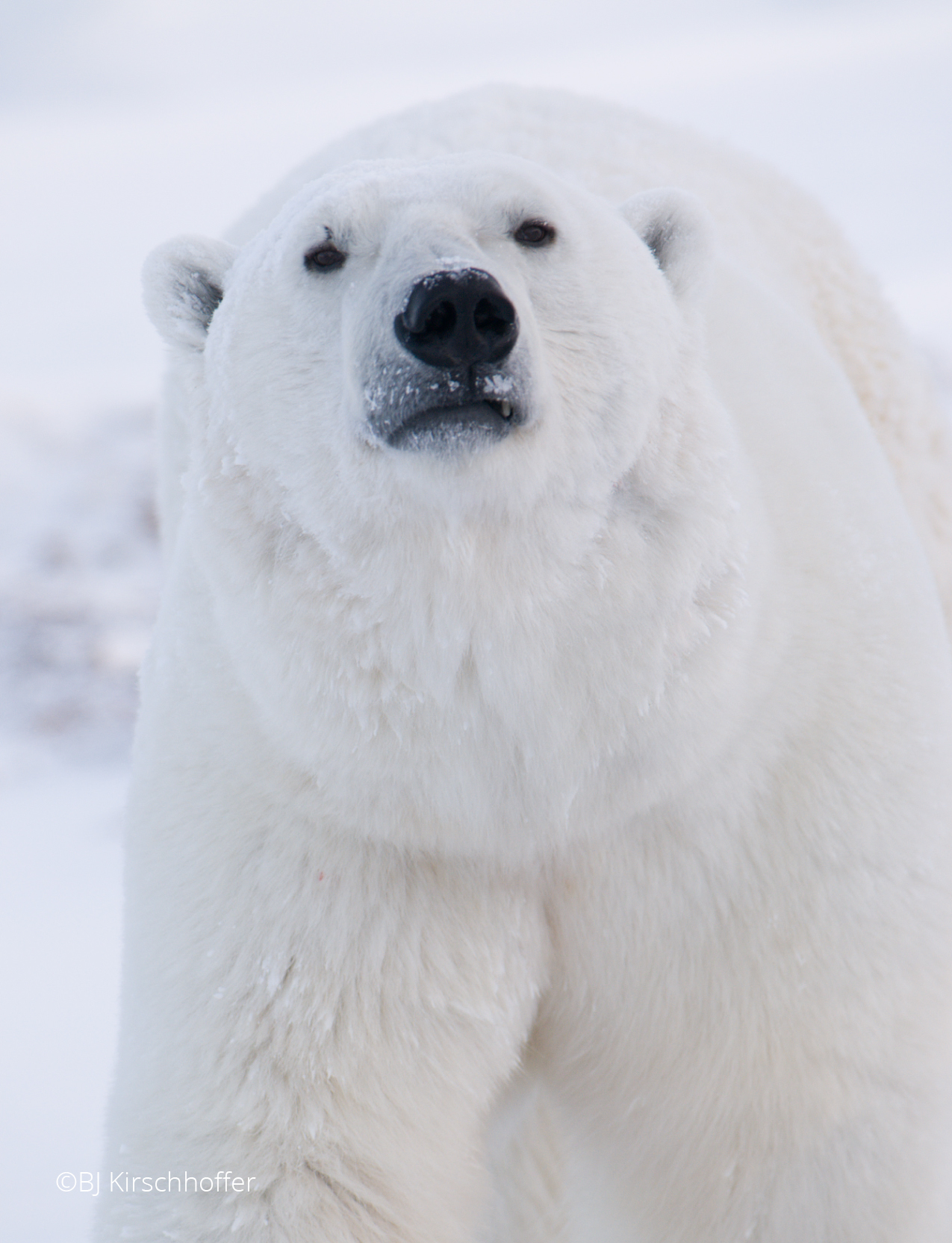 Adult male polar bears weigh from 351 to more than 544 kilos (775-1,200 pounds). 

Females are considerably smaller, normally weighing 150 to 295 kilos (330 to 650 pounds).
[Speaker Notes: Bears over 1200 do occur, but they would be exceptional. For females, the typical weight range is 330-650 pounds. It is not that uncommon for female bears to weigh over 600 pounds in the autumn as they enter dens.]
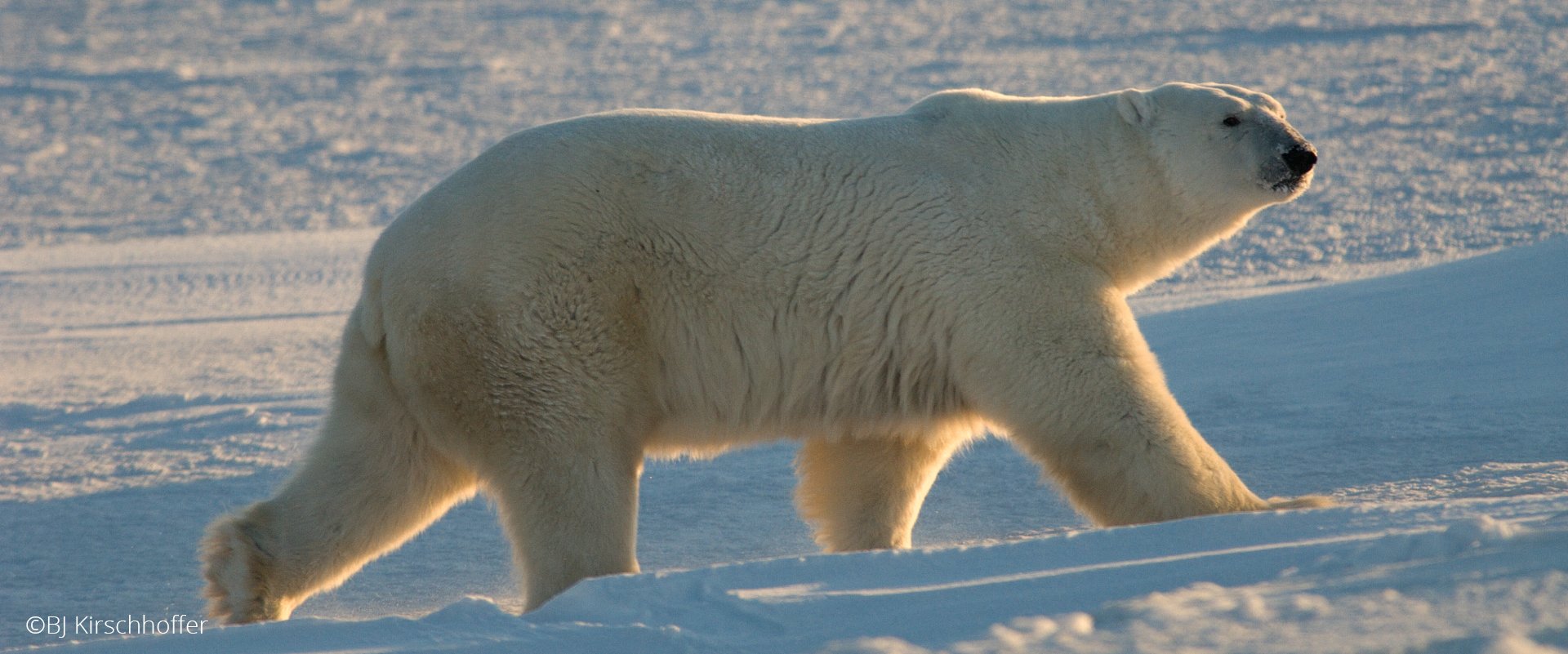 Adult male polar bears measure 2 to 3.1 meters long (6.5 feet to 12 feet).
Females measure 1.5 to 2.4 meters long (5 to 9 feet).
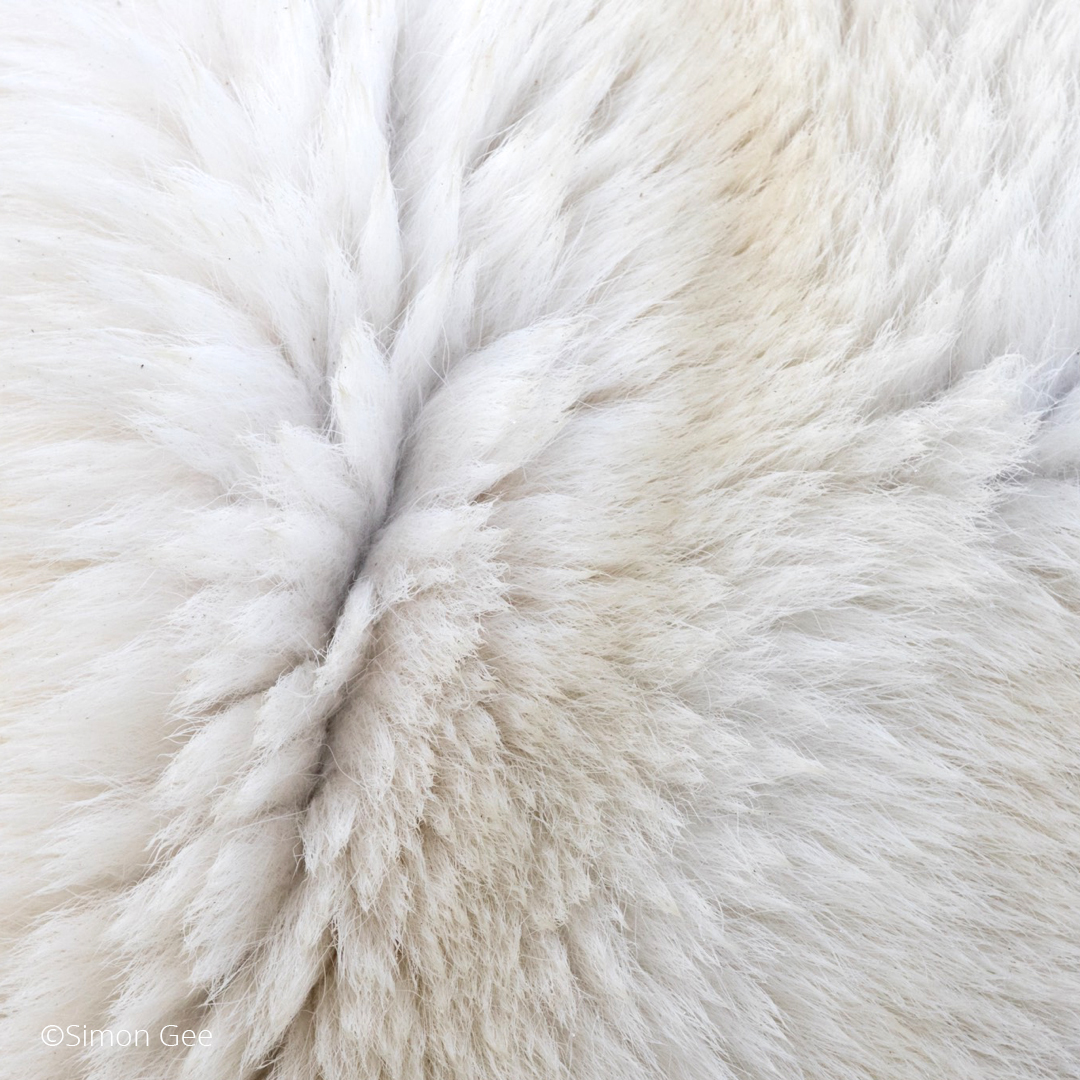 Polar bears are perfectlyadapted for survivalin the Far North.
They are well-insulatedagainst the cold,with two layers of furthat include a thickundercoat toppedby guard hairs.
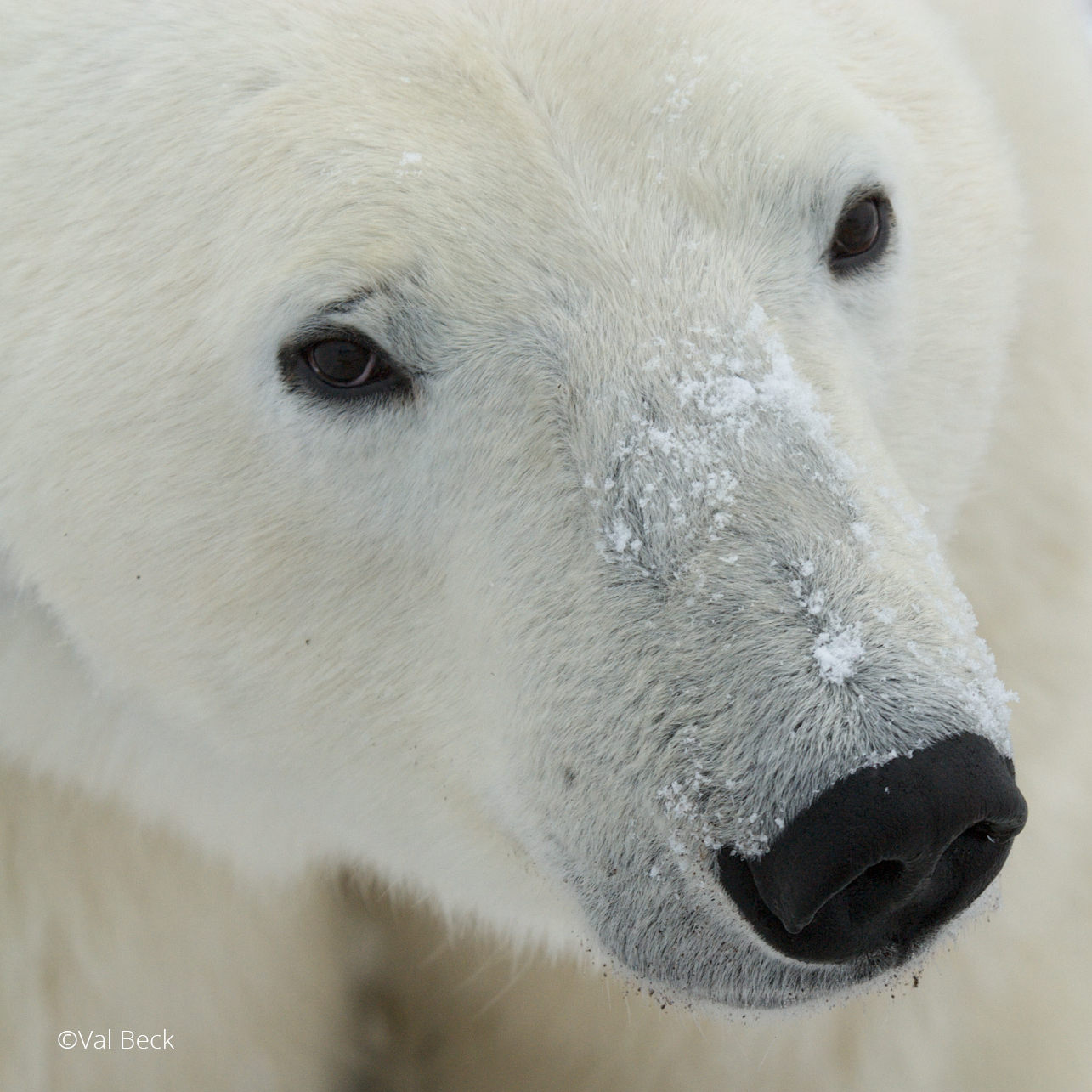 Polar bears have a superb sense of smell.  They also have excellent hearing and eyesight.These heightened senses are necessary for survival in the changing conditions of the Arctic.
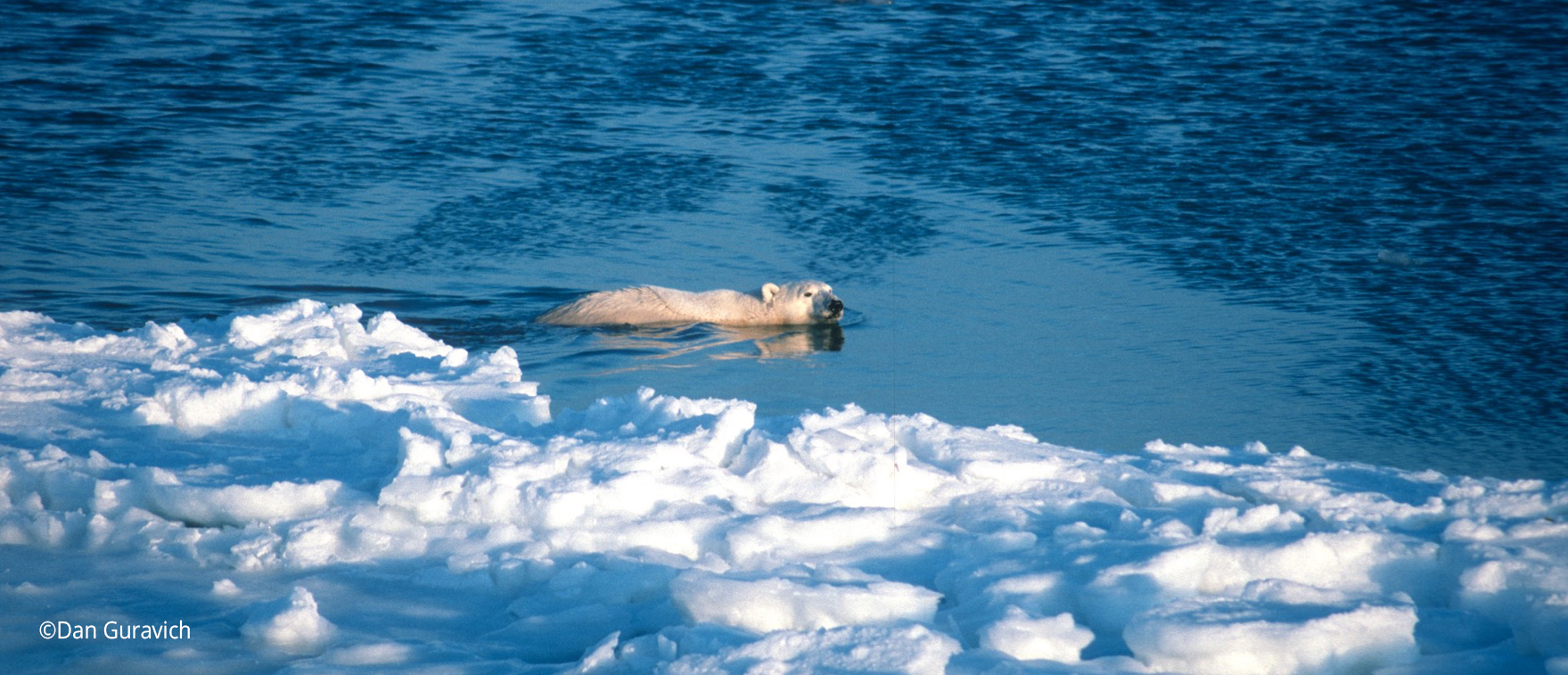 Polar bears are champion swimmers.  They can swim 100 kilometers (60 miles) without rest. Rarely, they can swim several hundred kilometers.
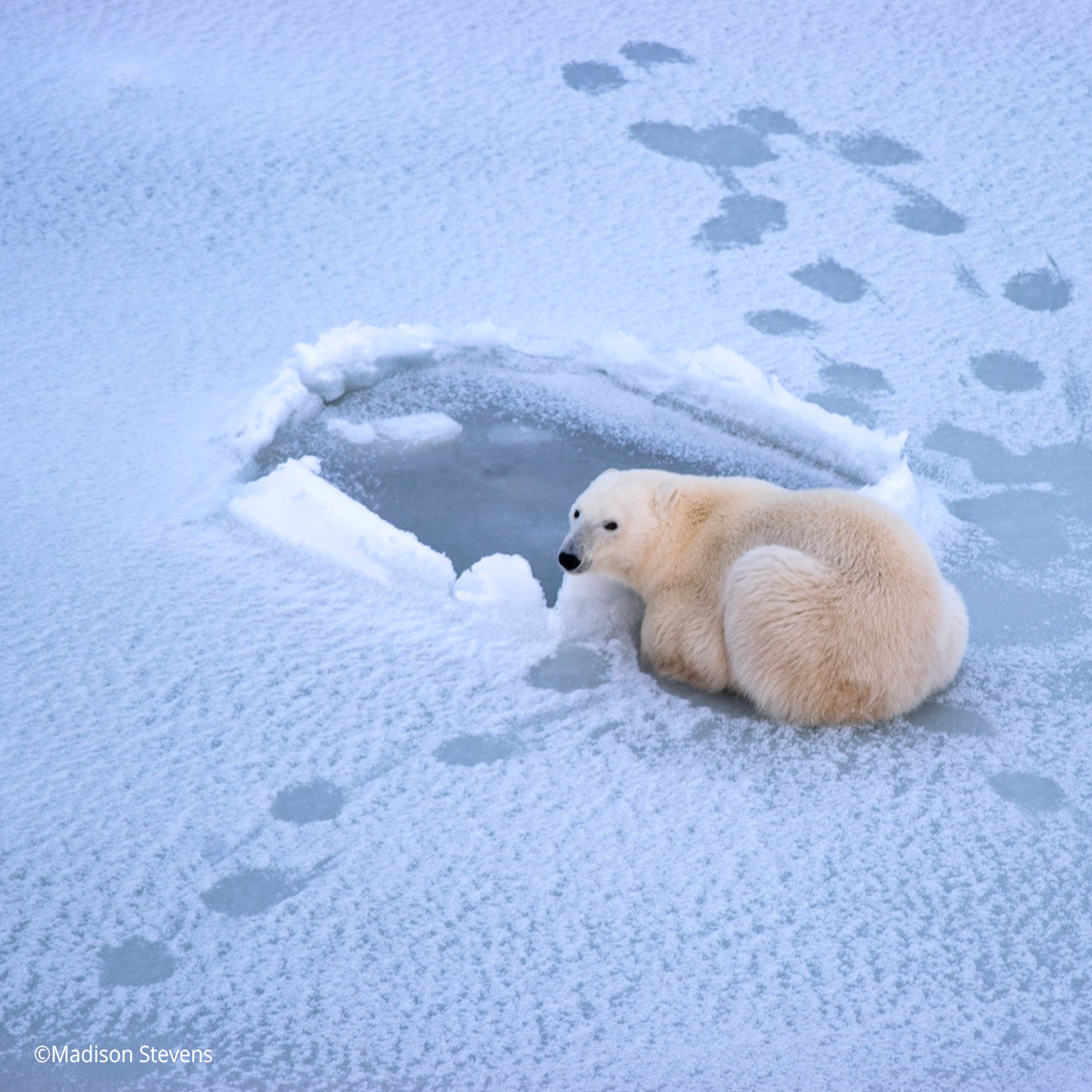 Polar bears are most at home
on the sea ice, where they prey
On ringed and bearded seals
That live beneath the ice. 

The bears catch seals when
they surface at holes and cracks
to breathe. Polar bears also
breed and, in some cases,
den on the ice.
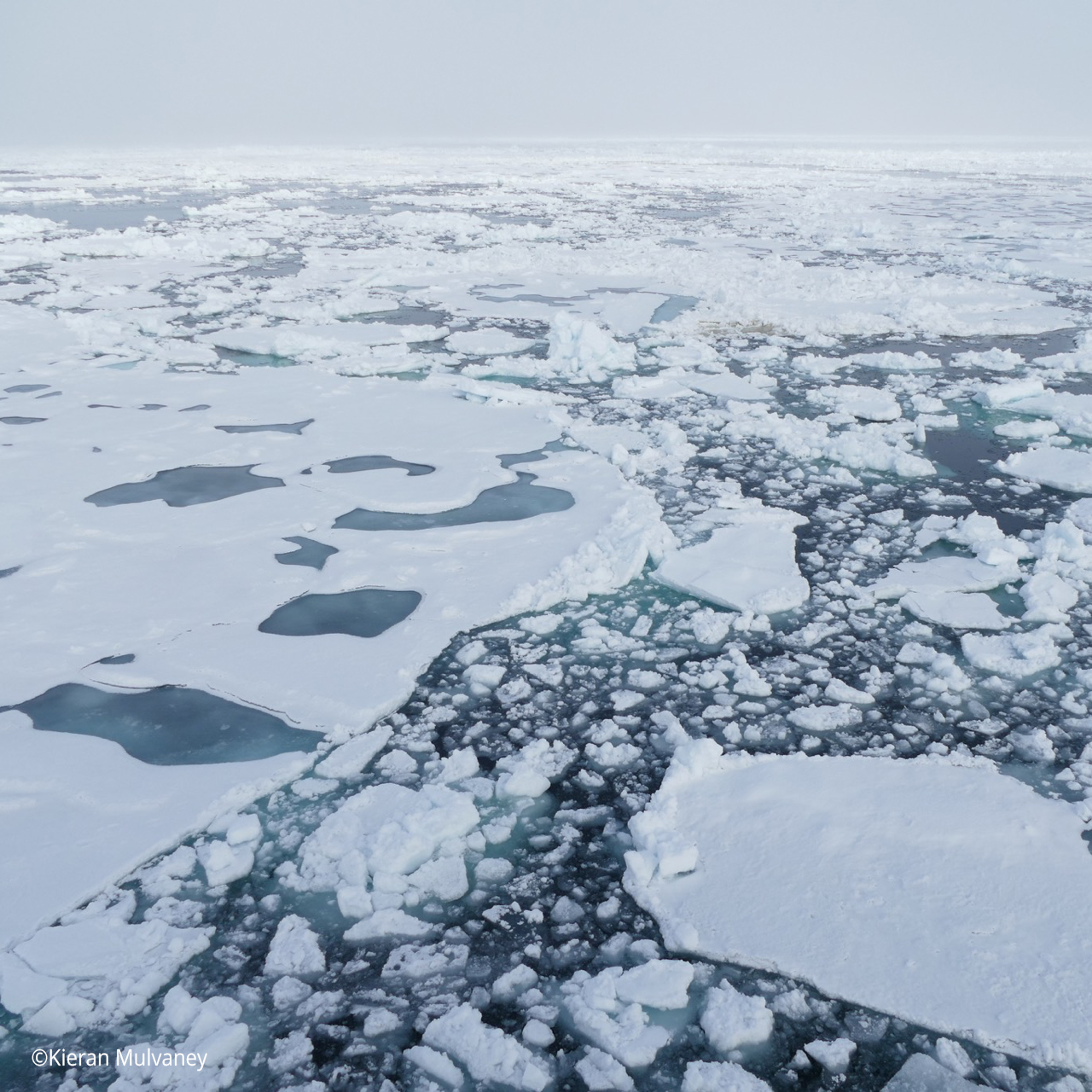 Sea ice can vary greatly in
thickness, age, floe size,
and concentration—
depending on the influences
of temperature, currents,
and wind.

For this reason, some sea ice
offers better hunting
conditions than other ice.
Hence, polar bears are
distributed in the Arctic
relative to the nature
of the ice.
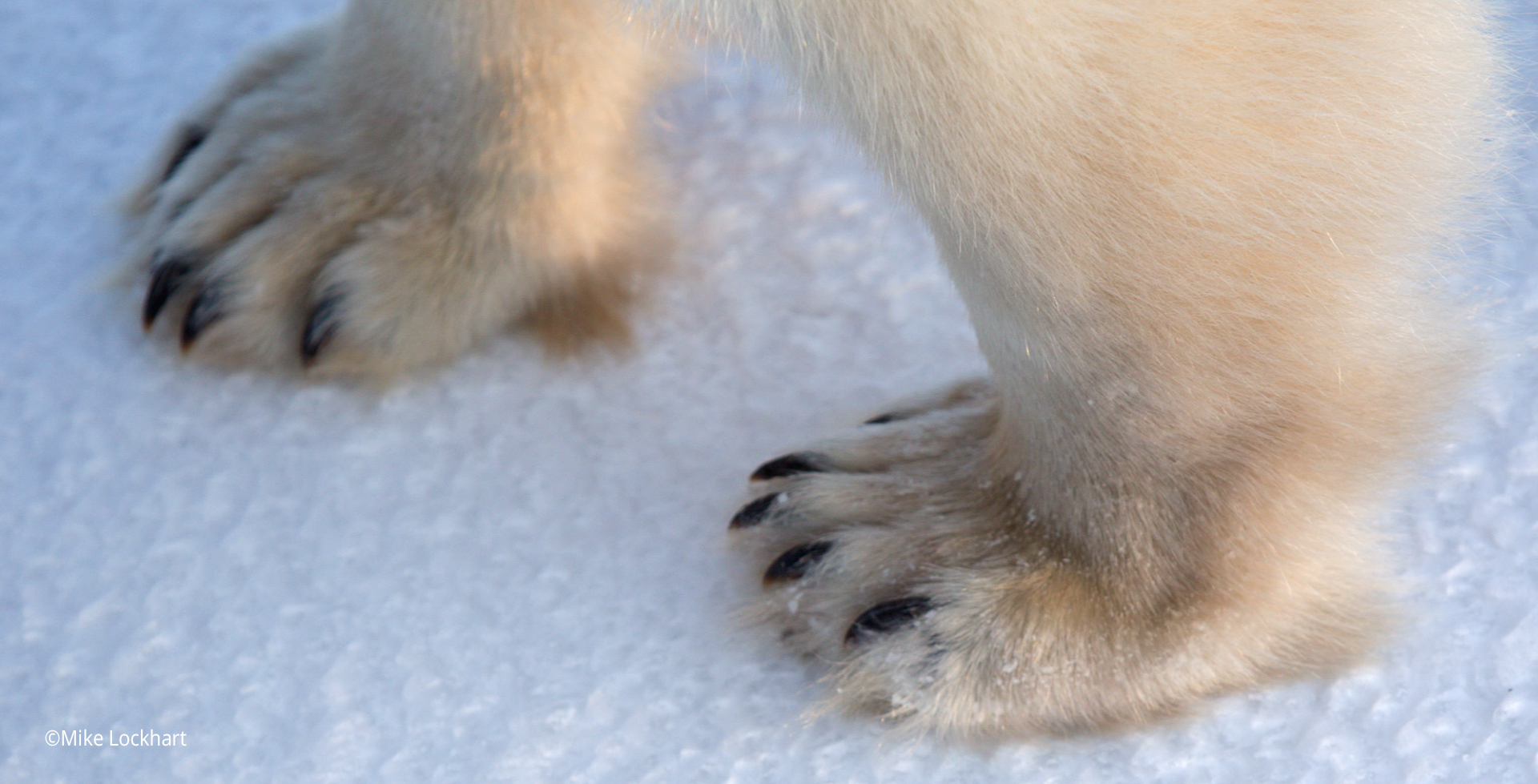 Polar bear paws are furred to help them grip the ice. The massive size of the forepaws measures up to 25 centimeters (10 inches) in diameter.
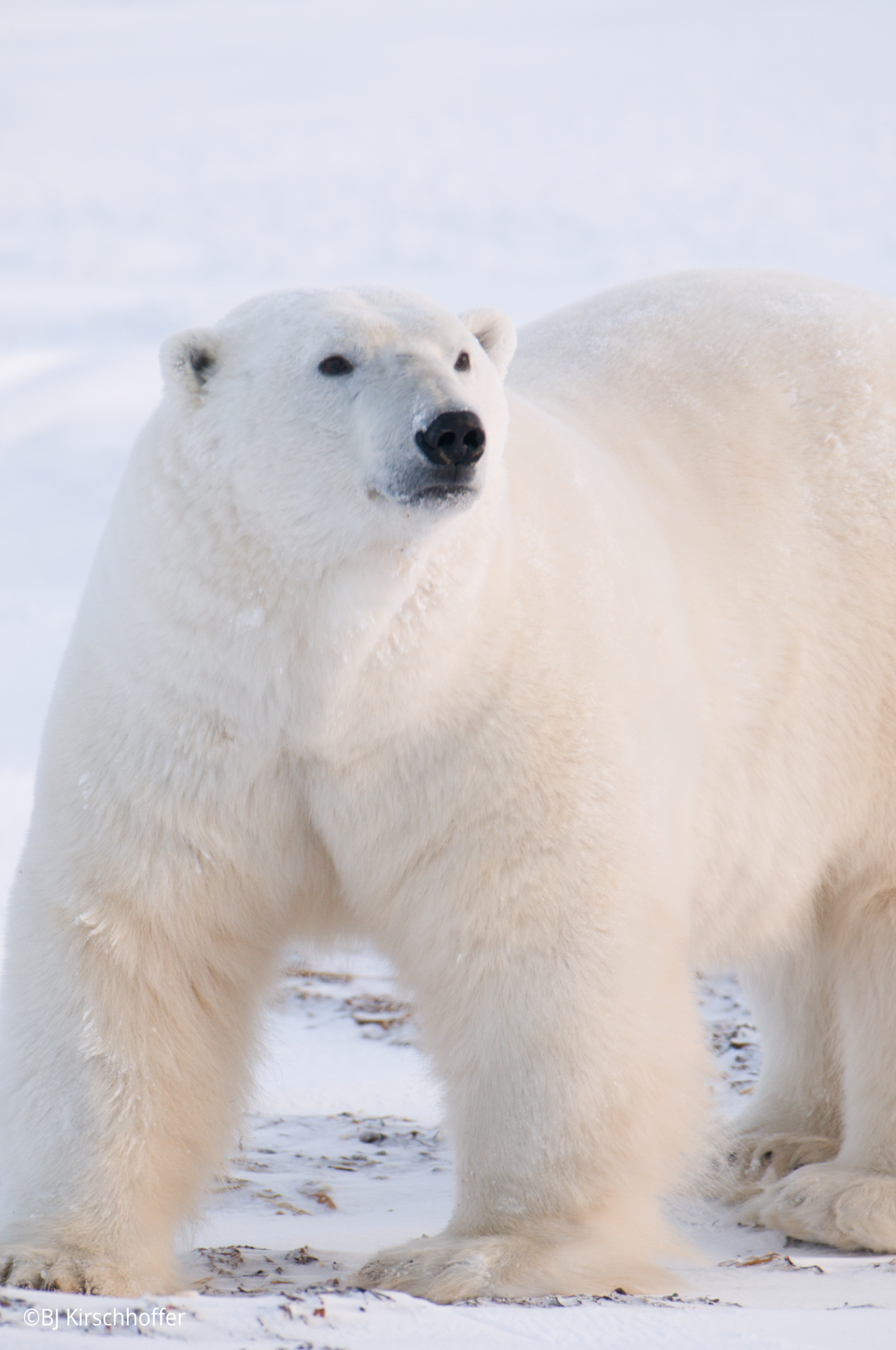 The polar bear’s fat layer,which is 7.6 to 11.4 centimeters thick(3 to 4.5 inches), is a key factor forsurvival during periods of scarcityin addition to protecting the bearfrom the cold and adding toits buoyancy in the water.
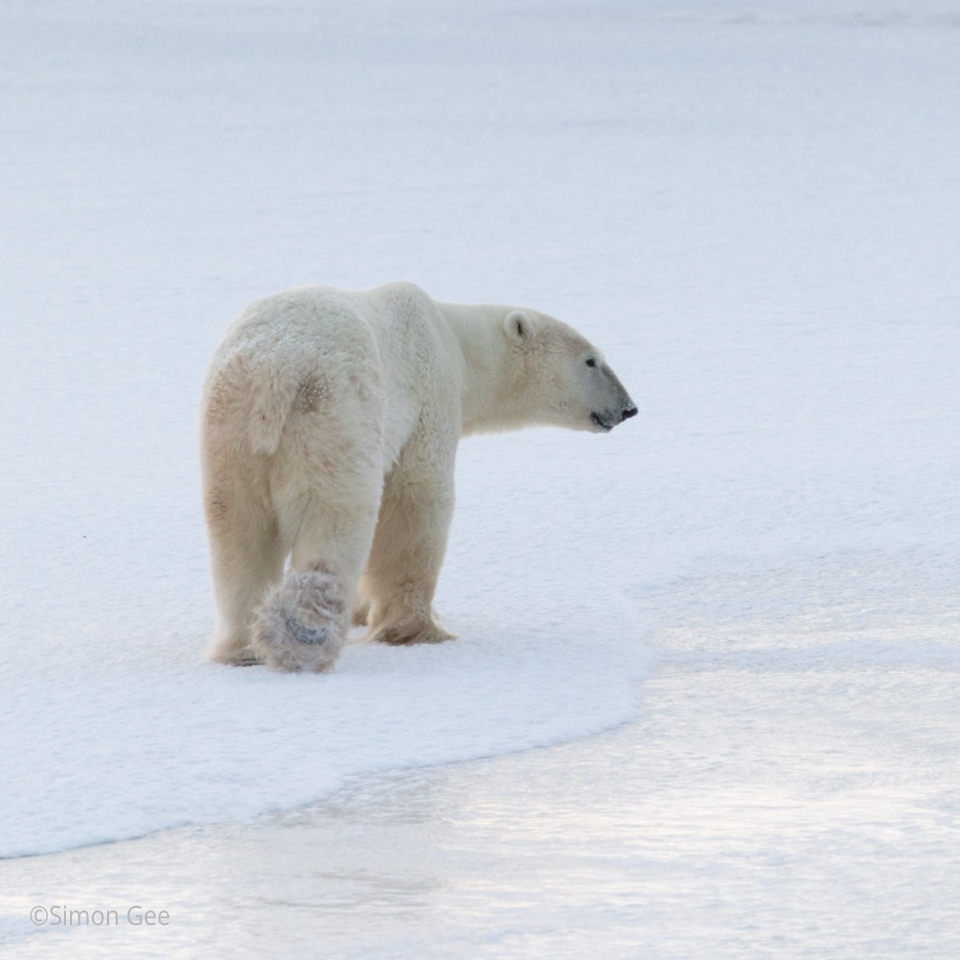 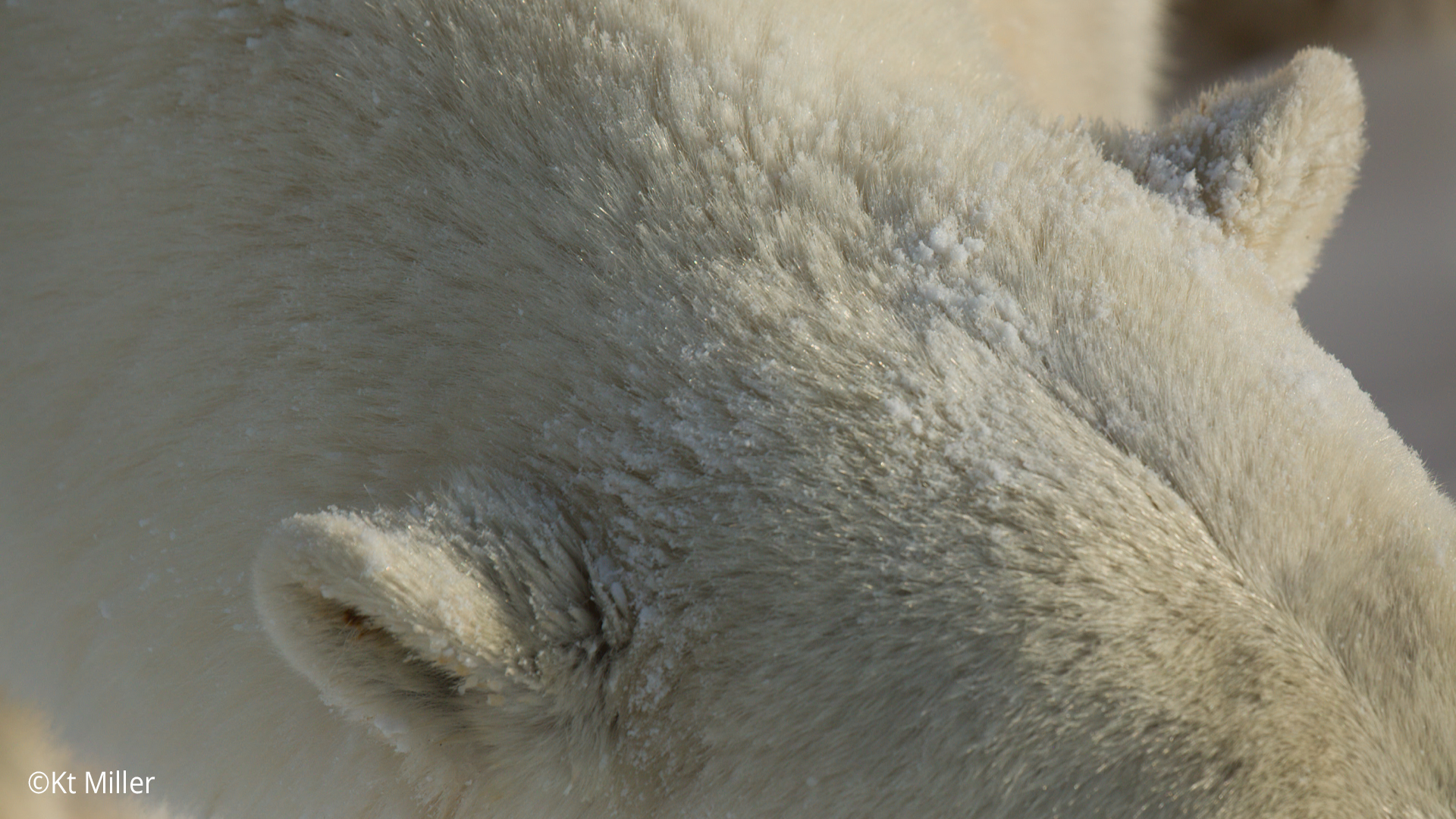 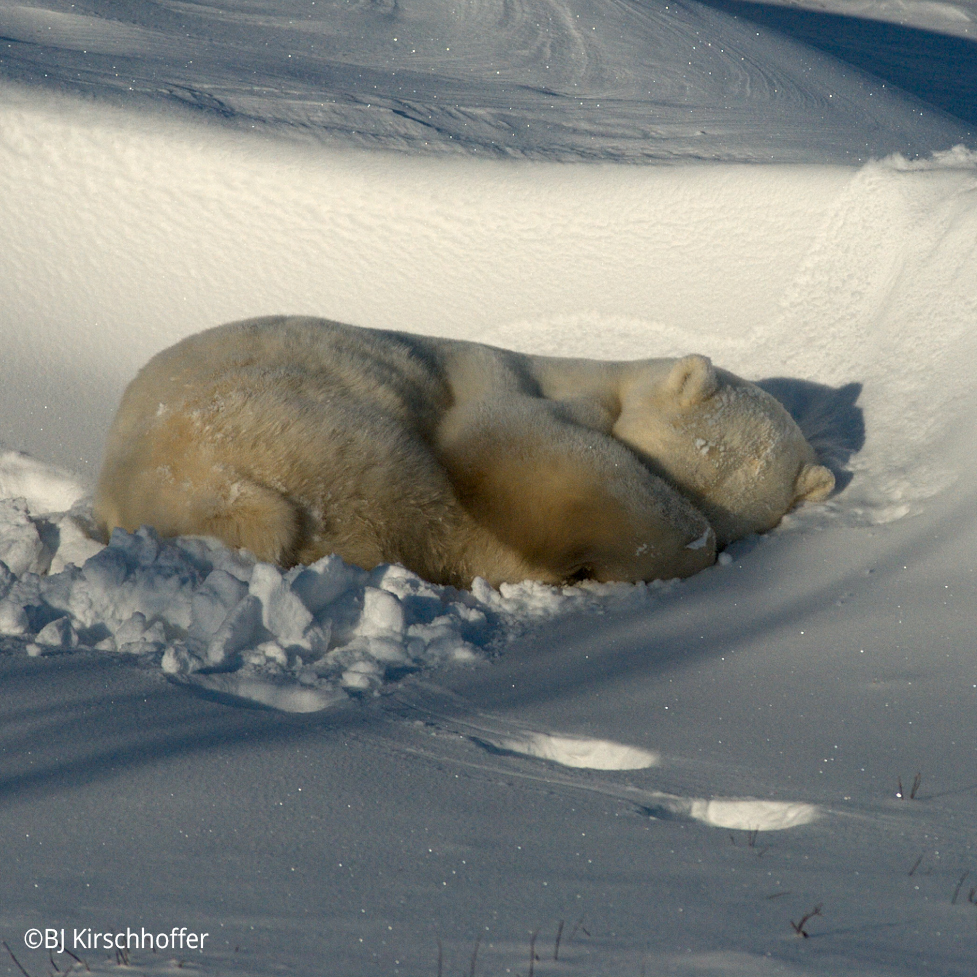 The polar bear’s compact ears and small tail help prevent heat loss.  During a storm, polar bears will curl up in a day bed in the snow and cover their muzzle to keep it warm.
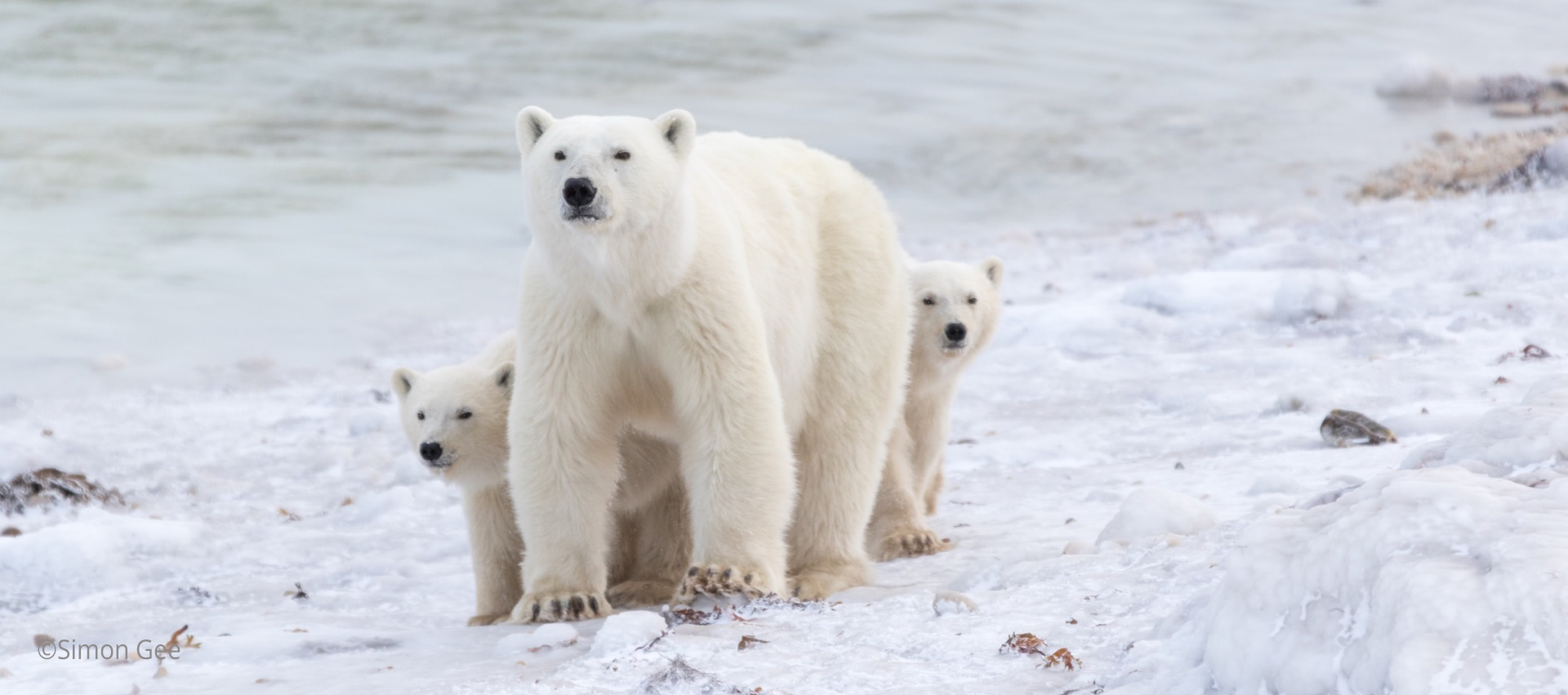 Female polar bears usually have two cubs. Mating takes place from Marchthrough May, but fertilized eggs are not implanted in the female’s uterusuntil the fall when the mother prepares to go into the den.This process is known as delayed implantation.
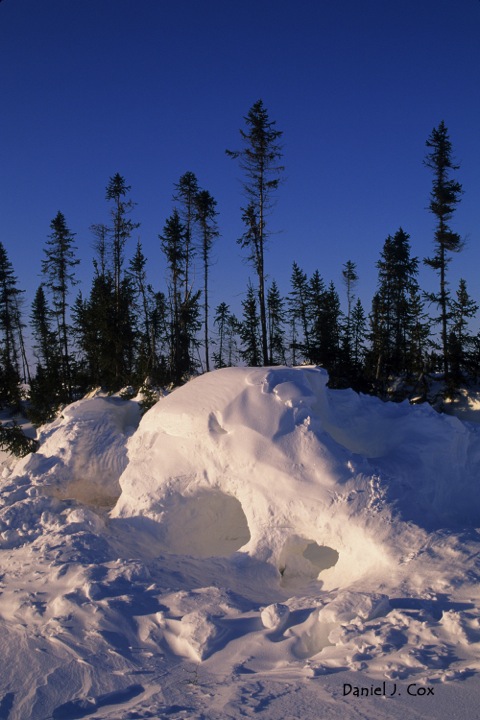 The female polar bear digs a maternity den in a snow bank in the fall.  She gives birth to her cubs about two months after she enters the den.  Newborns are 30.5 to 35.7 centimeters long (12 to 14 inches) and weigh little more than .45 kilograms (1 pound).  They are covered with fine white hair.
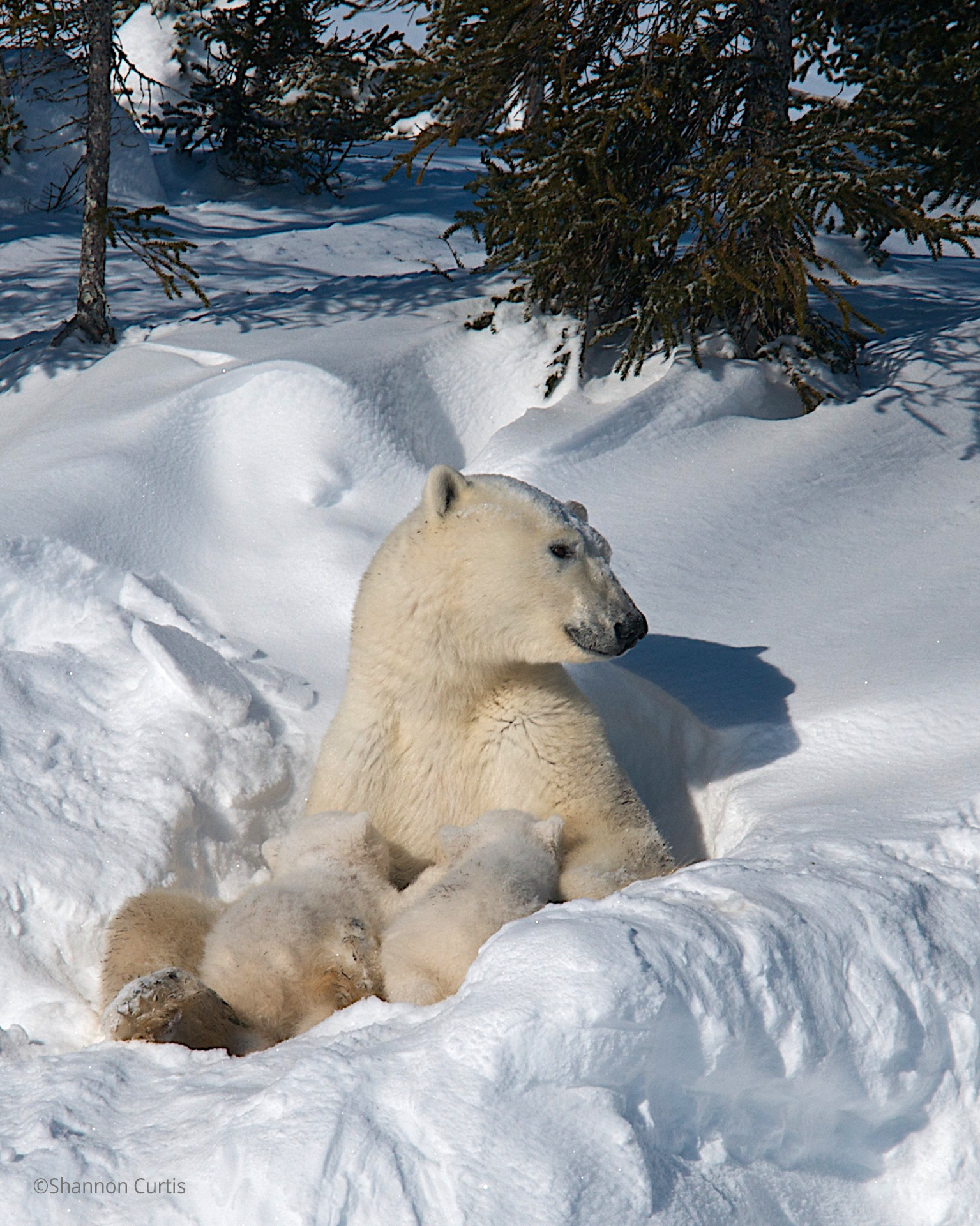 The female polar bear’s rich milk helps the cubs grow quickly.By the time the family leaves the den in March or April, the cubs have thick fur and weigh 11.3 to 13.6 kilos (25 to 30 pounds).
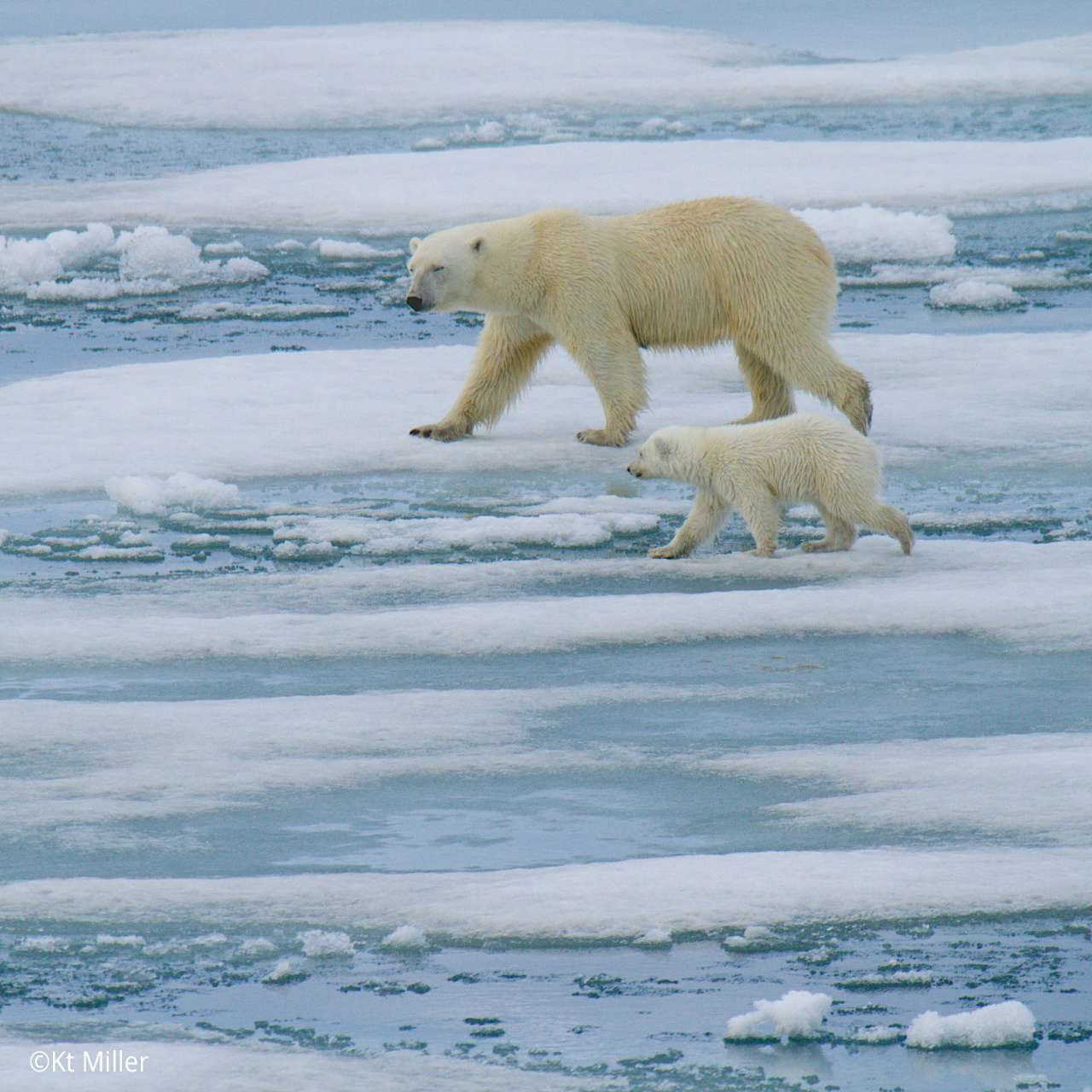 Polar bear cubs depend on their mother for survival, drinking her milk and consuming prey she has caught.Their mother’s success at hunting seals directly influences the well-being of the entire family.
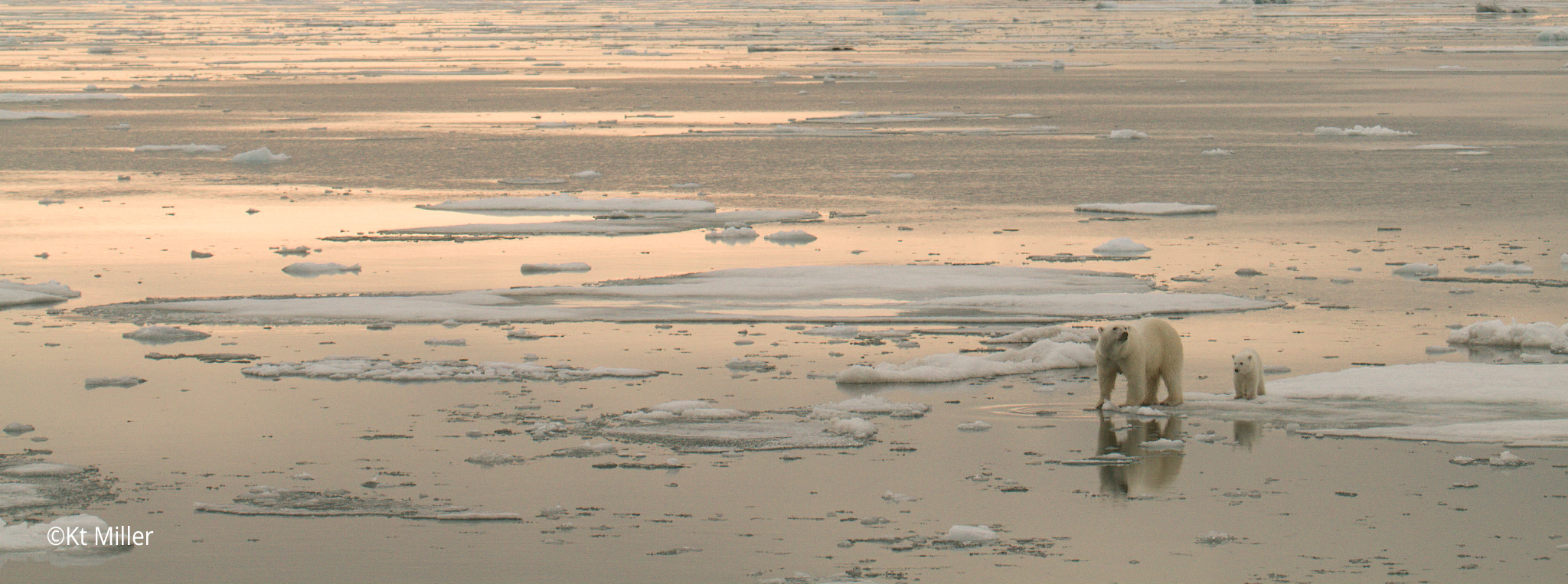 Polar bear cubs learn to hunt by watching their mother.They must learn to wait patiently for a seal to returnto its breathing hole.
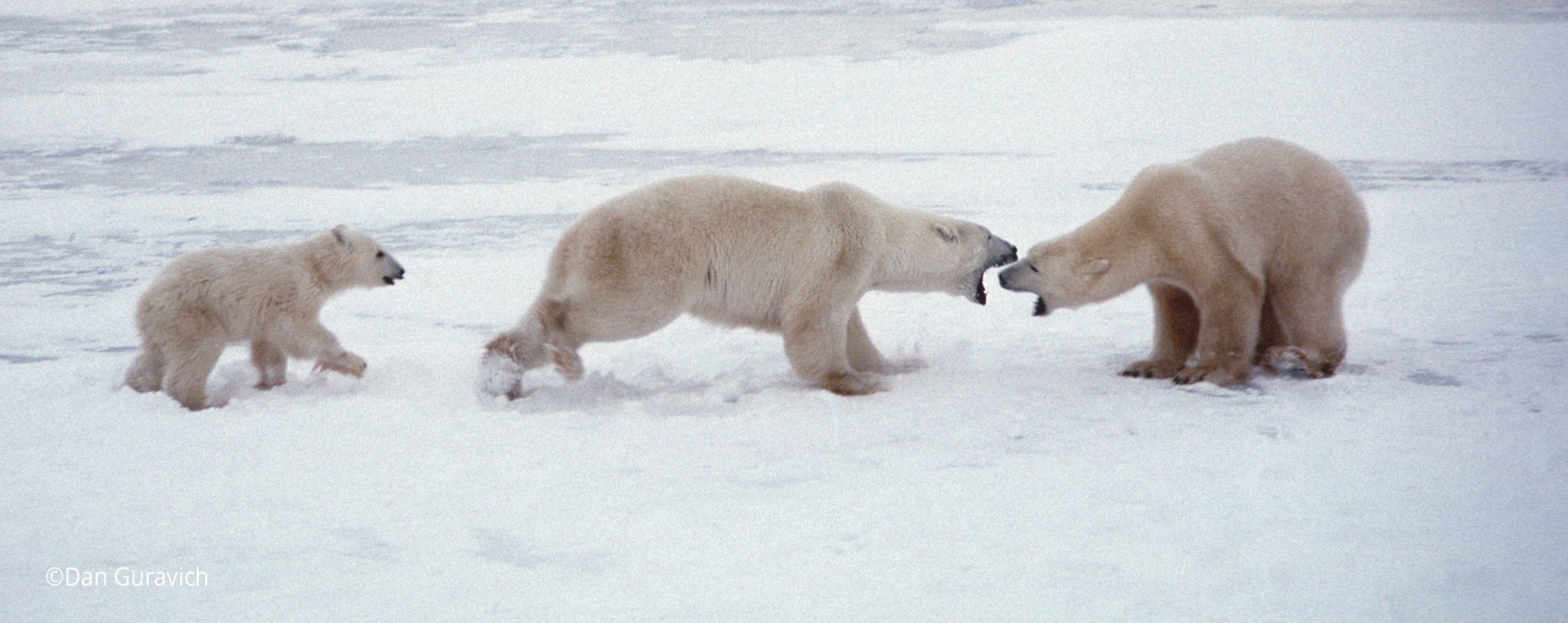 Females with cubs generally avoid adult male bears, which sometimes attack the young.  Highly protective mother bears are capable of driving off much larger males.
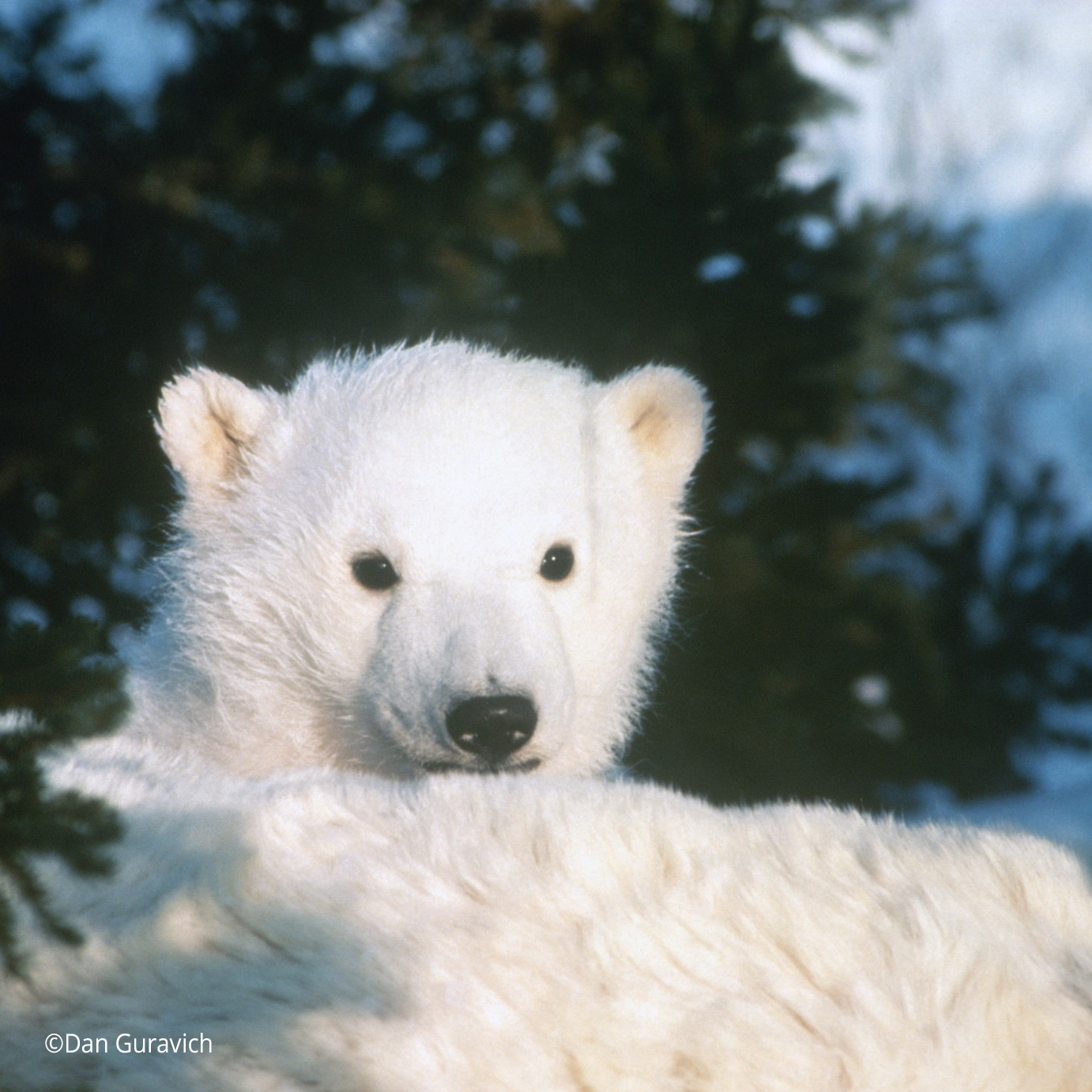 Without a mother to care for them and teach them how to hunt, orphaned cubs are seldom able to survive in the harsh environment of the Arctic.
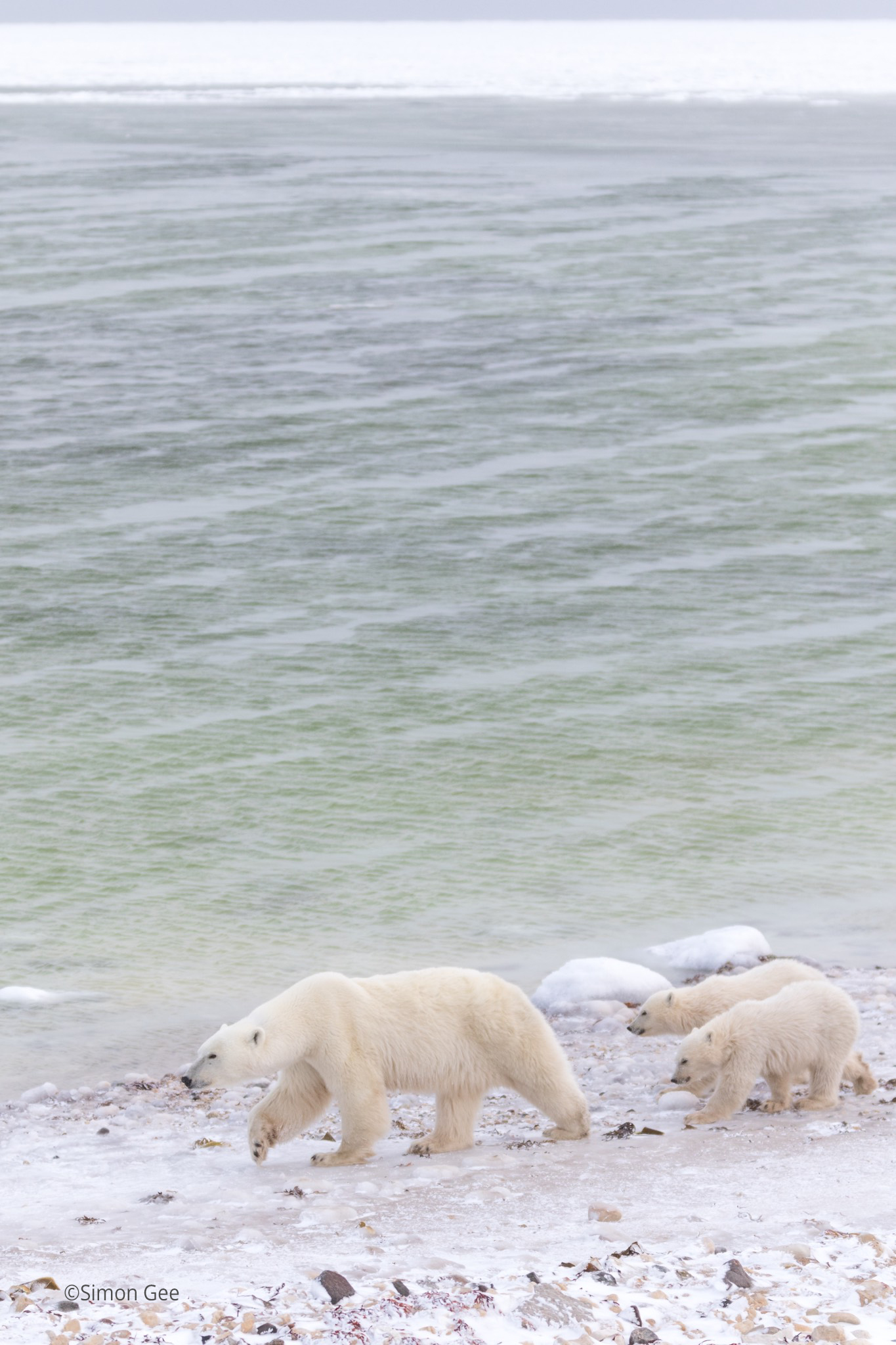 Cubs typically remain with their mothers for two-and-a-half years.  Young bears are considered sub-adults until they reach maturity at age five or six. The sub-adult period, when young bears are newly on their own, is a vulnerable time in their life cycle. Starvation is the leading cause of death for sub-adult bears.
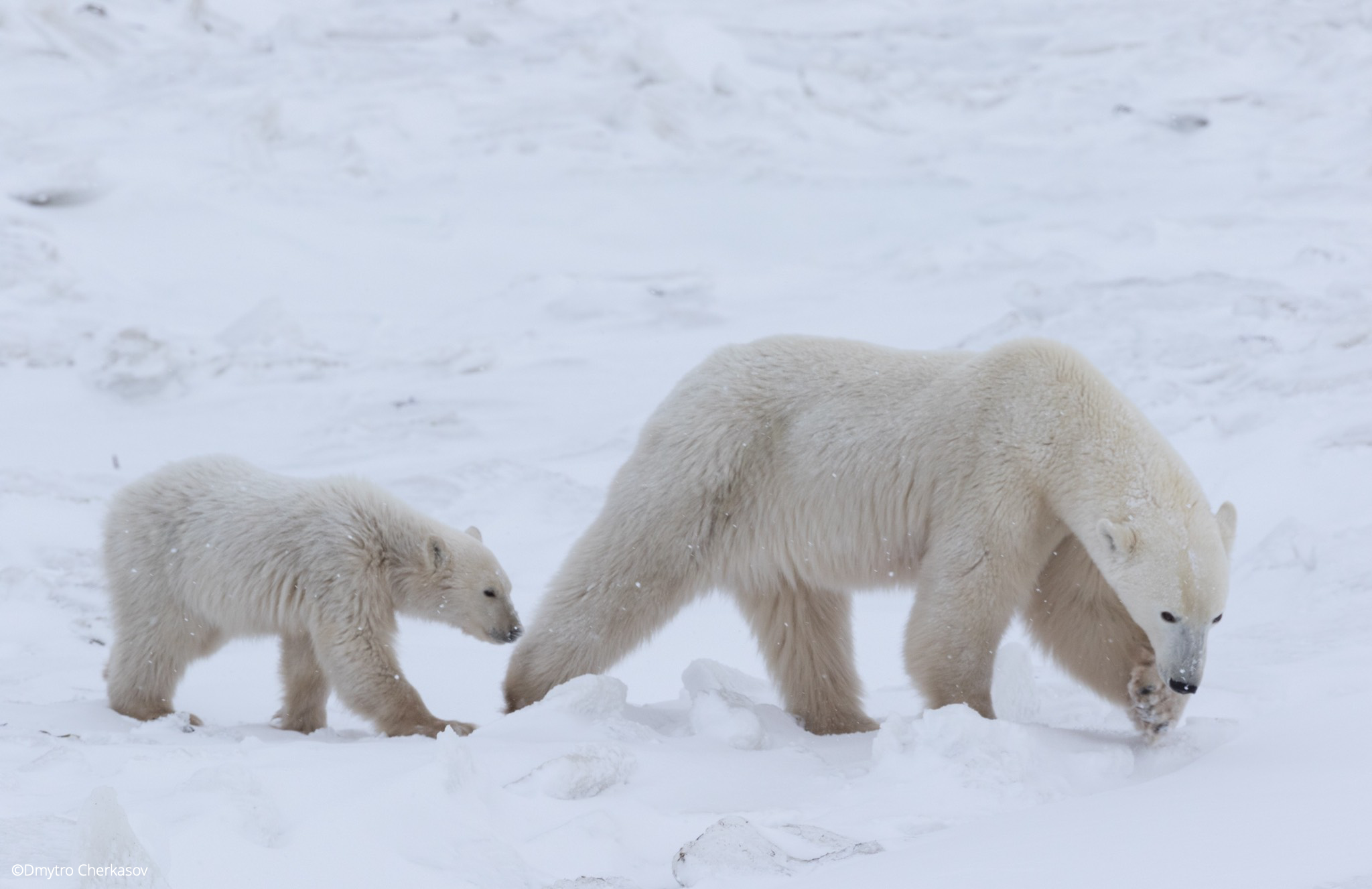 Those polar bears that manage to survive to adulthood have learned to master the challenges of arctic life.  In typical conditions, the annual mortality rate of adult bears is surprisingly low – as little as five percent a year.
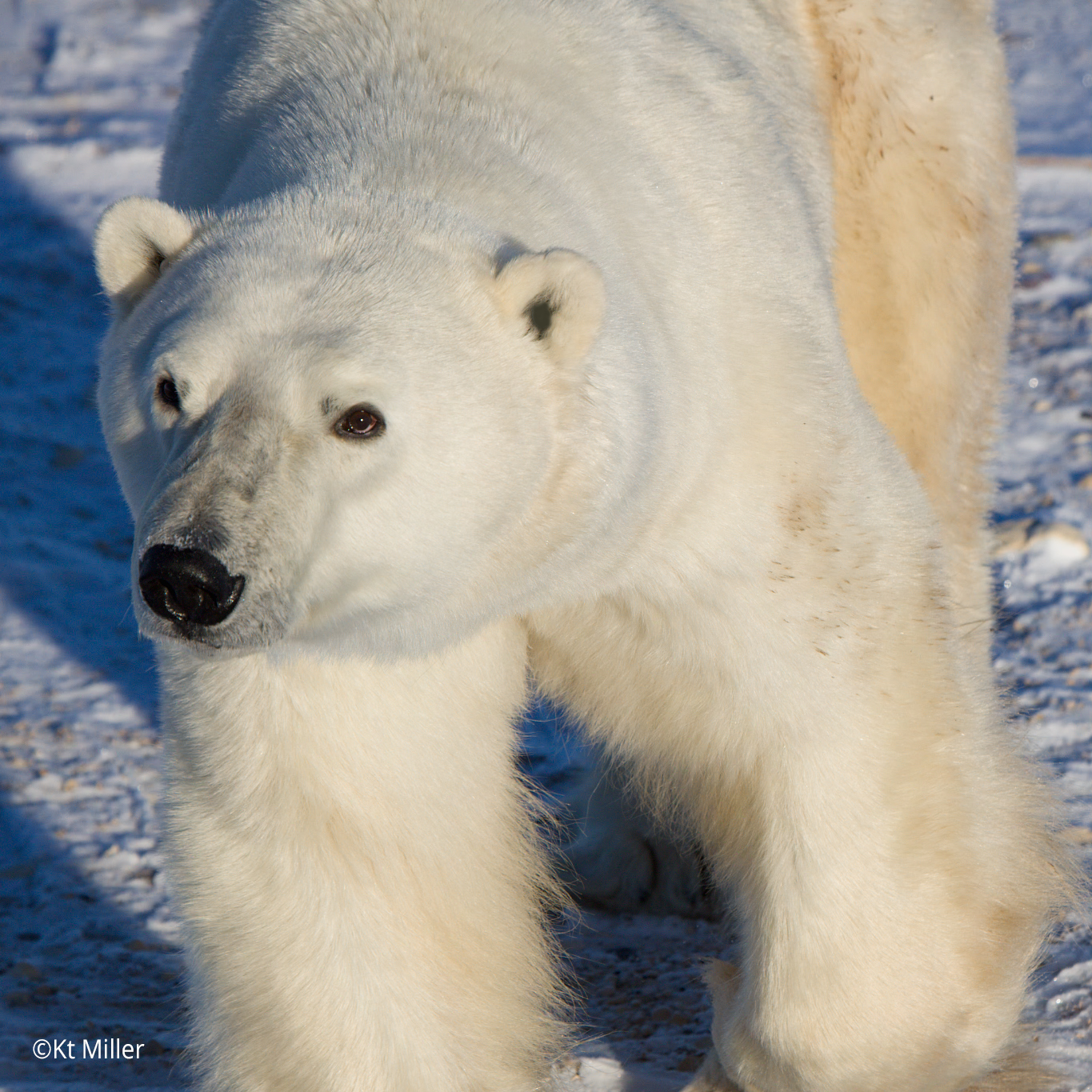 In the wild, adult polar bears live an average of 15 to 18 years, although biologists have tagged a few bears in their early 30s.Many bears in zoos live until their mid- to late- 30s. Debby, a polar bear at Winnipeg’s Assiniboine Park Zoo, lived to 42.
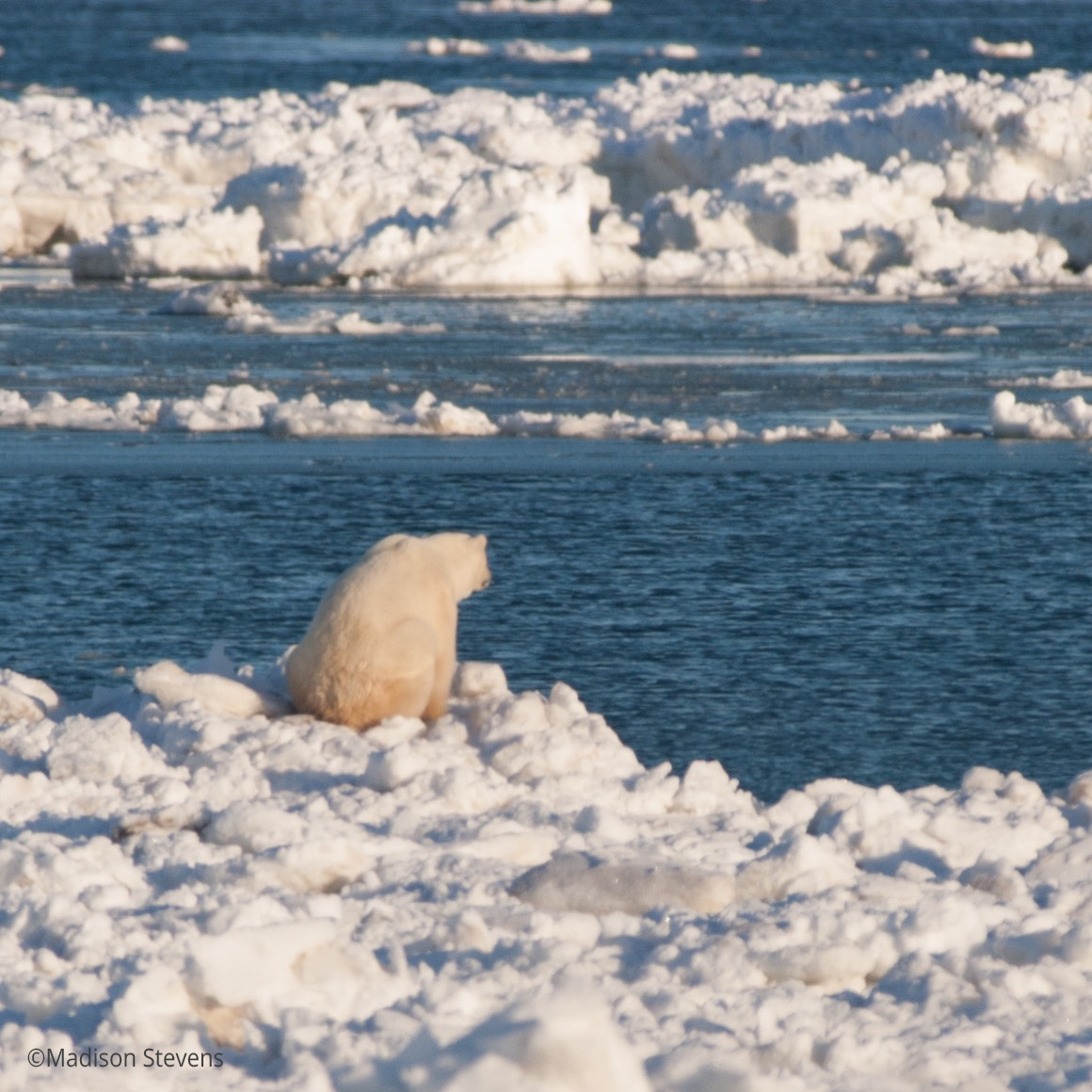 The biggest threat to polar bears are changes in their sea-ice habitat due to global warming. This warming trend is caused by a build-up of greenhouse gases in the atmosphere.
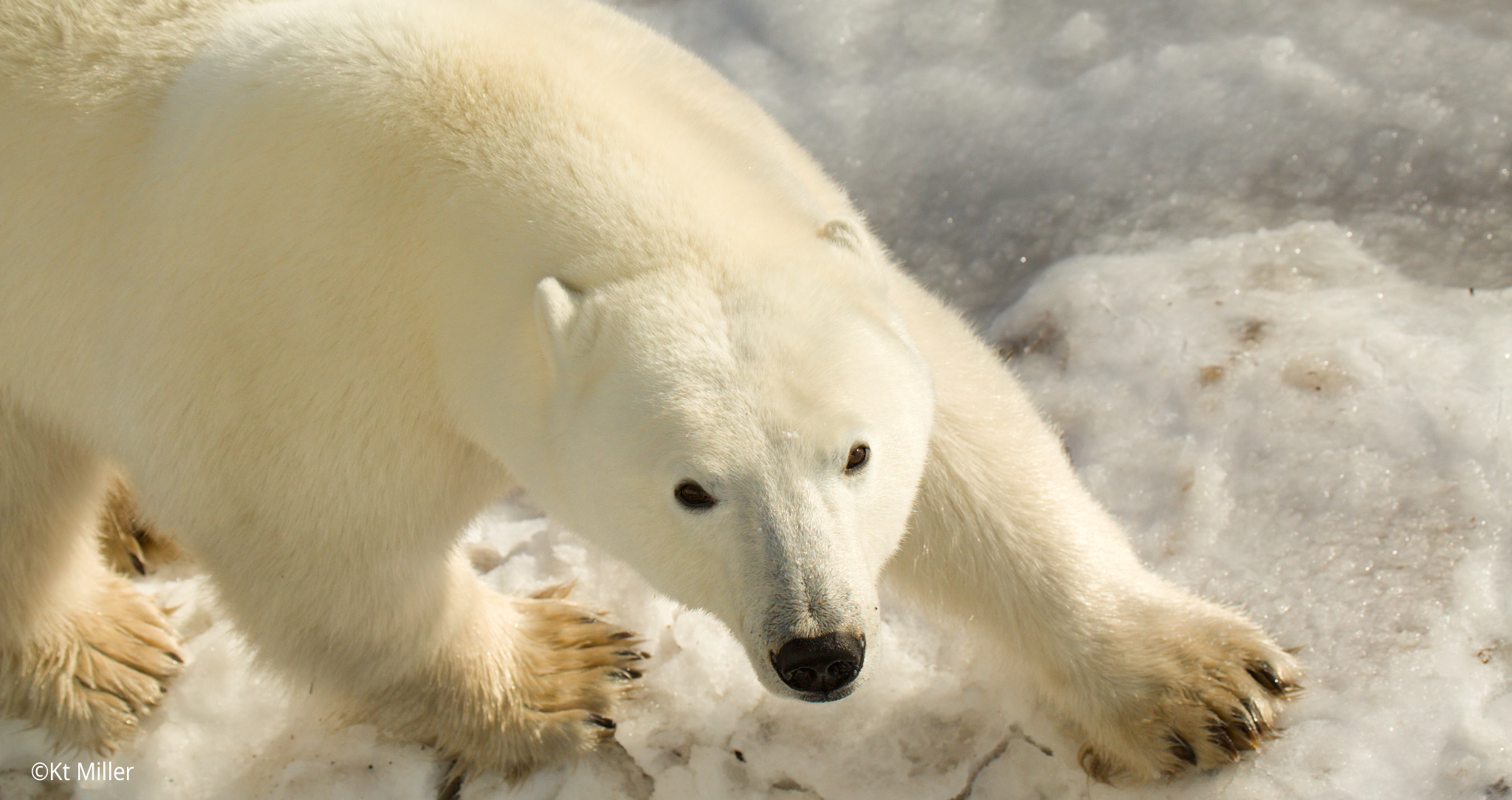 But scientists say it is not toolate to help the polar bears!
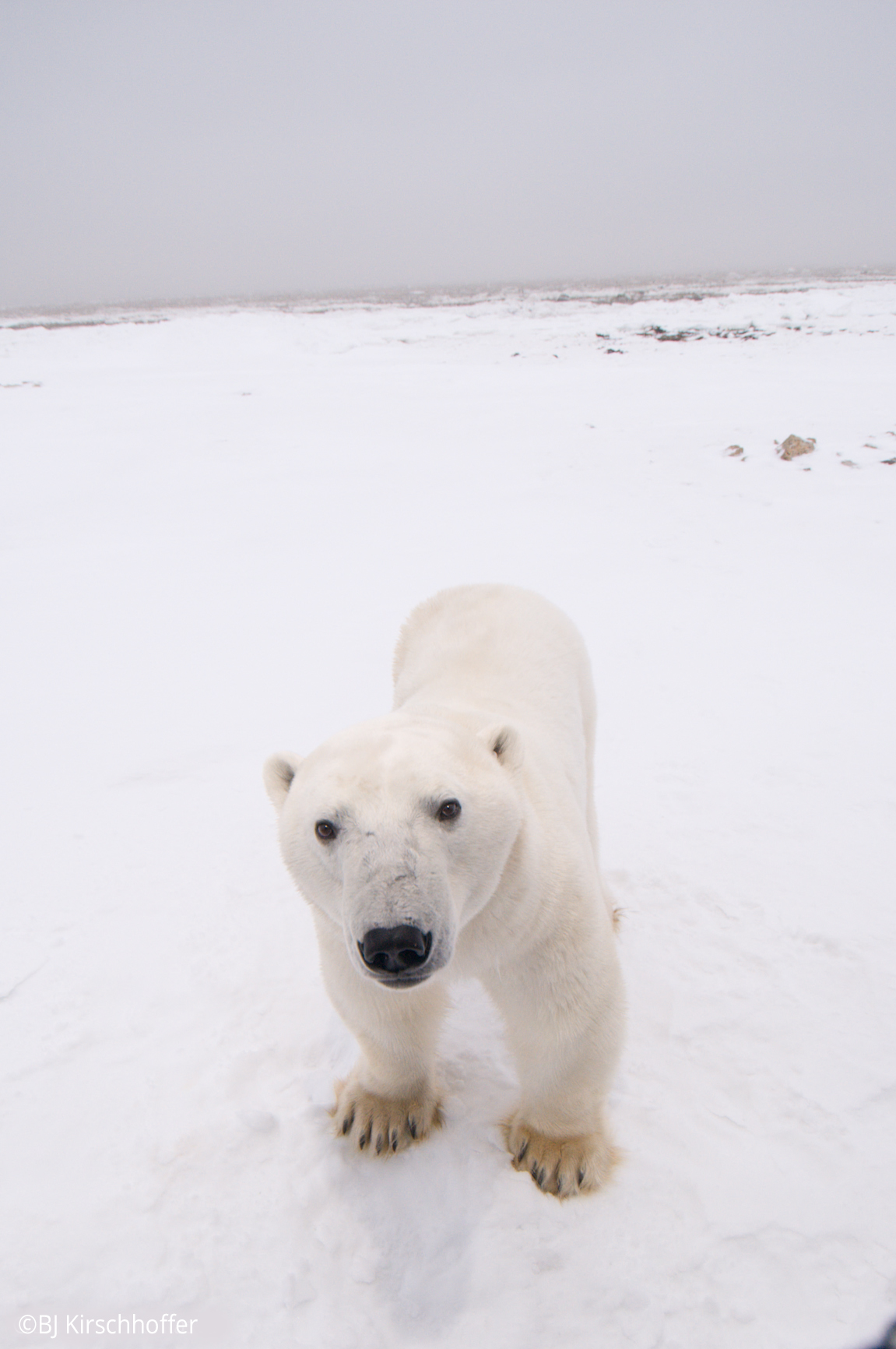 Here are some things
you can do:
Learn more about polar bears and climate change.
Talk about polar bears and climate change with your friends and family.
Share what you learned today! 

Every action can make
a difference.
[Speaker Notes: Younger person “what you can do slide”For more ways to help polar bears: https://polarbearsinternational.org/get-involved]
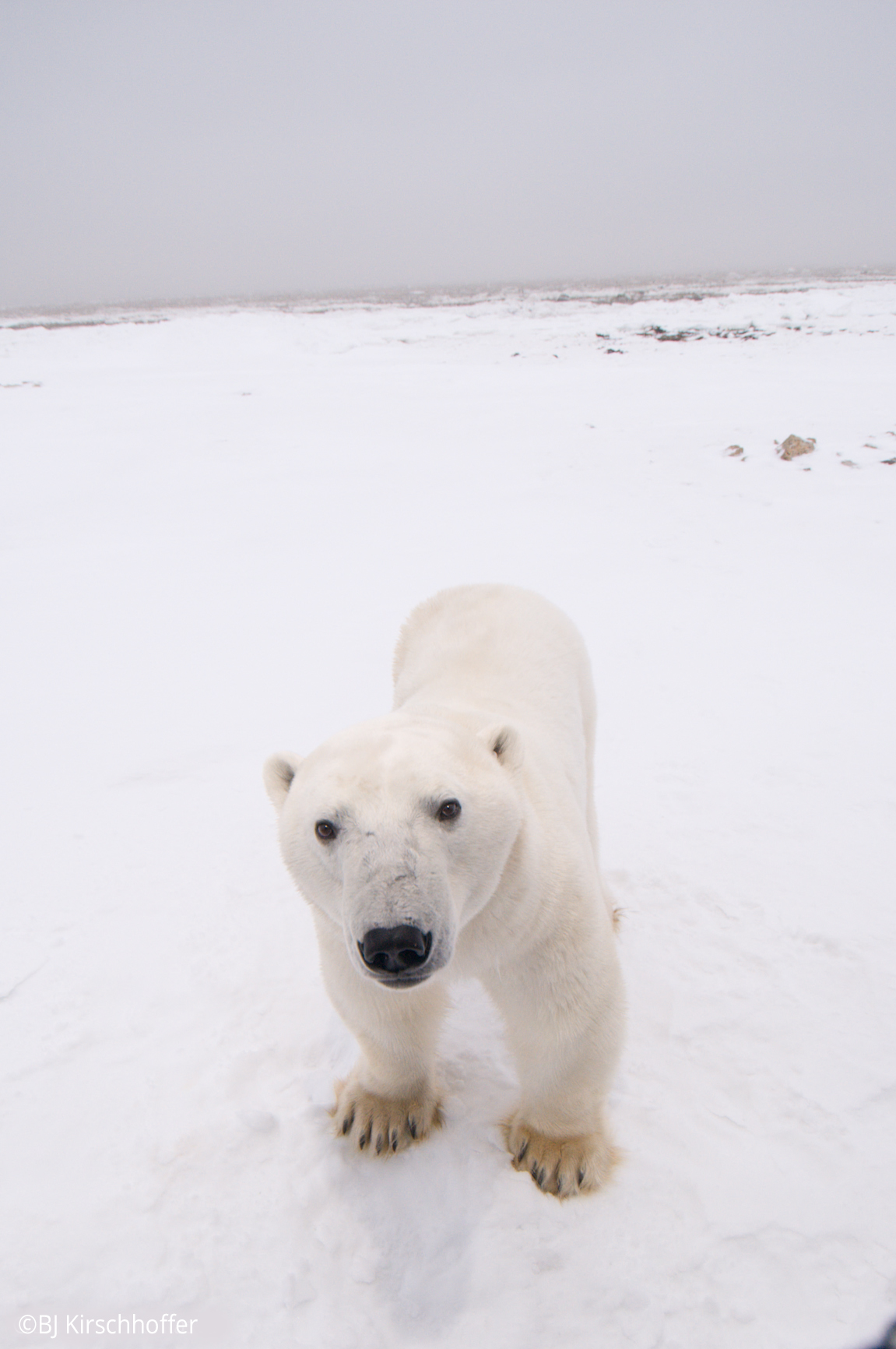 Here are some things you can do:
Learn more about polar bears andclimate change and talk about it withfamily and friends.

Speak up for climate action by lettingyour representatives know this issueis important to you.

Encourage your family to support a shifttowards renewable energy, cleantransportation, and energy-efficient construction standards.

Share what you learned today!
[Speaker Notes: Older student “what you can do slide”For more ways to help polar bears: https://polarbearsinternational.org/get-involved]
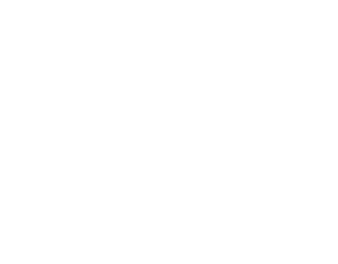 On behalf of polar bears everywhere, Polar Bears International thanks you!

© 2020 POLAR BEARS INTERNATIONAL   

All photos copyrighted and property of  © Polar Bears International.All Rights Reserved.  Marks and text appearing in this presentation including, but not limited to, the Polar Bears International name, logo, and programs are trademarks, registered trademarks, or service marks of Polar Bears International.
[Speaker Notes: For more information:
www.polarbearsinternational.org
Please contact us at:  info@pbears.org]